4M Market Coupling (4M MC)Cuplarea piețelor din Republica Cehă, Slovacia, Ungaria și România
București, 25/09/2014
Agenda
4M MC – Aspecte comune
Cuplarea Pieței în teorie și practică
Care a fost evoluția?
Prezentarea procesului operațional
Procedurile detaliate și calendarul comunicării (schimbului de informații) cu participanții la piață 
Decuplarea și soluțiile de ultimă instanţă
Faza de testare cu participanții la piață și data lansării
Date de contact

Informații suplimentare despre Piața din România
Pag. 2
Teoria Cuplării Piețelor 1/2
Cuplarea piețelor (MC) = licitație implicită: alocarea optimă, într-un proces comun, a energiei și drepturilor de utilizare a capacității de transport transfrontaliere. Toate datele de intrare (ofertele și capacitățile de transport) sunt luate în considerare împreună.
Metoda: aproape la fel ca stabilirea PIP și cantităților tranzacționate la nivel local, dar folosind capacitățile de transport transfrontalier ca și constrângere pentru schimburile comerciale între zonele de piață.
Energia, maximizată de capacitatea transfrontalieră, este transferată de la zona cu preț mai mic la zona cu preț mai mare, cu scopul echilibrării prețurilor din zonele de piață.
VÂNZĂTORI
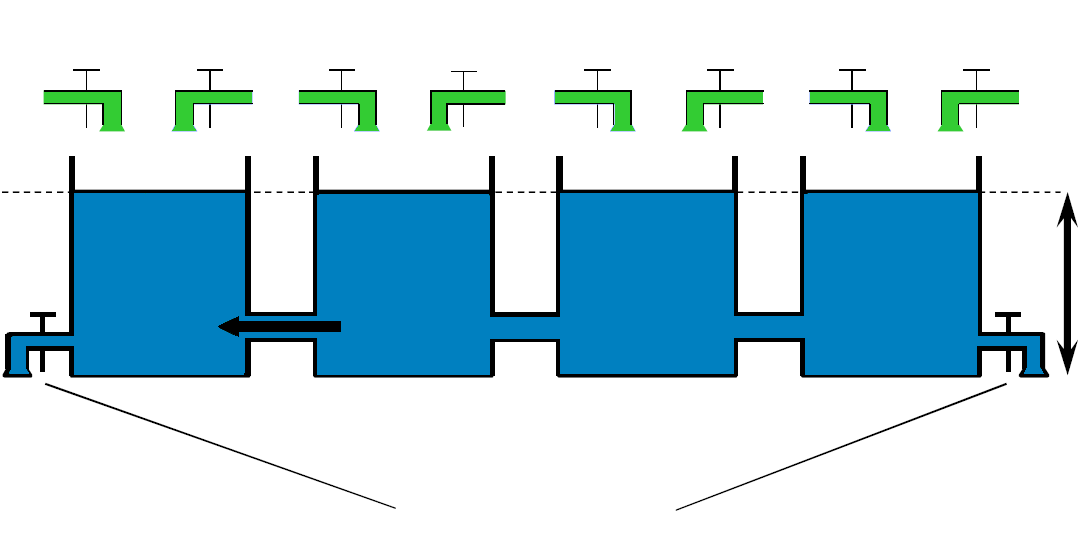 Zona
Preț
Mare
Zona
Preț
Mic
50Hz
Restricție de capacitate
CUMPĂRĂTORI
Pag. 3
3
Teoria Cuplării Piețelor 2/2
În cazul în care există diferențe de preț între două zone vecine, fluxul de energie electrică pe linia de interconexiune congestionată este către zona cu pret mare.
În cazul în care nu există diferențe de preț între două zone vecine, capacitatea de transport a fost suficientă pentru piață.
=
Diferența de preț între
prețurile zonelor de piață vecine
Prețul de licitație a capacității
Prețul de licitație a capacității înmulțit
cu fluxul transfrontalier
=
Venituri din congestie ale OTS
Implementarea Cuplării Piețelor necesită o cooperare strânsă OTS-Burse și sprijinul autorităților naționale de reglementare.
Operarea Cuplării Piețelor este un proces zilnic comun, operat de către OTS-urile și Bursele implicate.
Pag. 4
4
Cuplarea Piețelor în Practică
Forma optimă dovedită teoretic a tranzacționării pentru Ziua Următoare
Mai multe proiecte de implementare pe bază de voluntariat
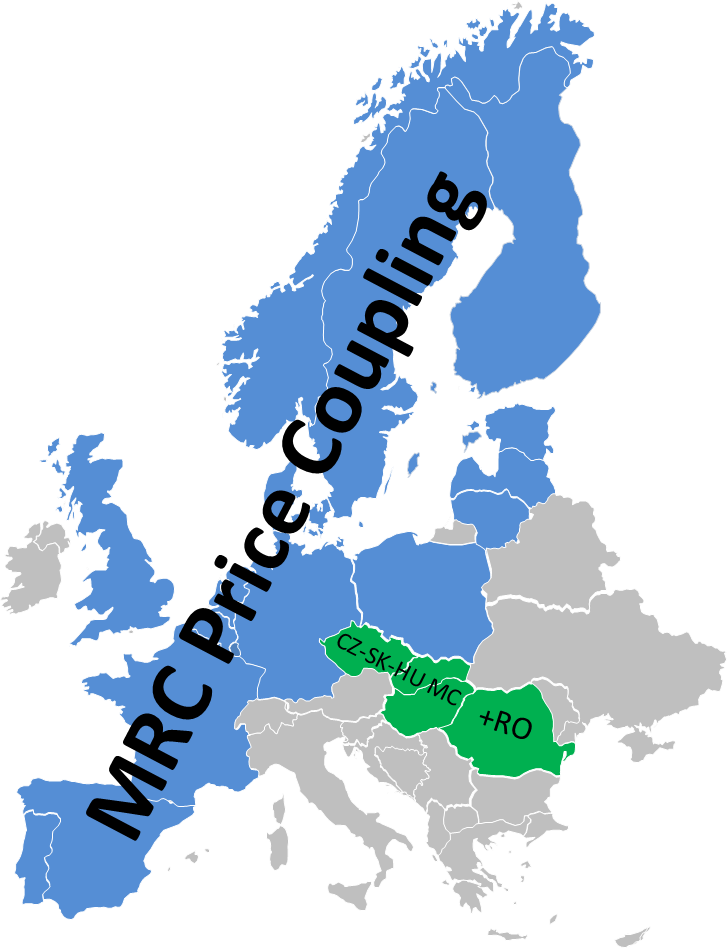 Cuplarea Piețelor bazată pe fluxuri este definită ca model țintă pentru Ziua Următoare
Elaborarea unui cadru legal armonizat la nivelul UE
Implementarea Cuplării prin Preț la nivel European cât mai curând posibil, cu implicarea cel puțin a tuturor statelor membre UE
Pag. 5
5
Care a fost evoluția?
30 mai 2011	Memorandumul de Înțelegere între CZ, SK, HU
11 sep. 2012	Lansarea CZ-SK-HU MC
Între timp	România și Polonia înaintează Scrisori de intenție privind 			participarea la cuplarea piețelor
Iulie 2013	Memorandumul de Înțelegere între piețele din 5 țări
		(CZ-SK-HU+RO+PL)
August 2013	Decizia de lansare a proiectului 4M Market Coupling cu scopul 			de a implementa cuplarea piețelor din CZ, SK, HU și RO; Polonia 		participă cu statut de observator
Mâine		Lansarea 4M Market Coupling
		(4M MC) 
Viitorul apropiat	Noi pași în direcția Cuplării
		prin Preț la nivel European 
                            (model țintă), aderarea la 
		Multi-Regional Coupling prin proiectul CEE
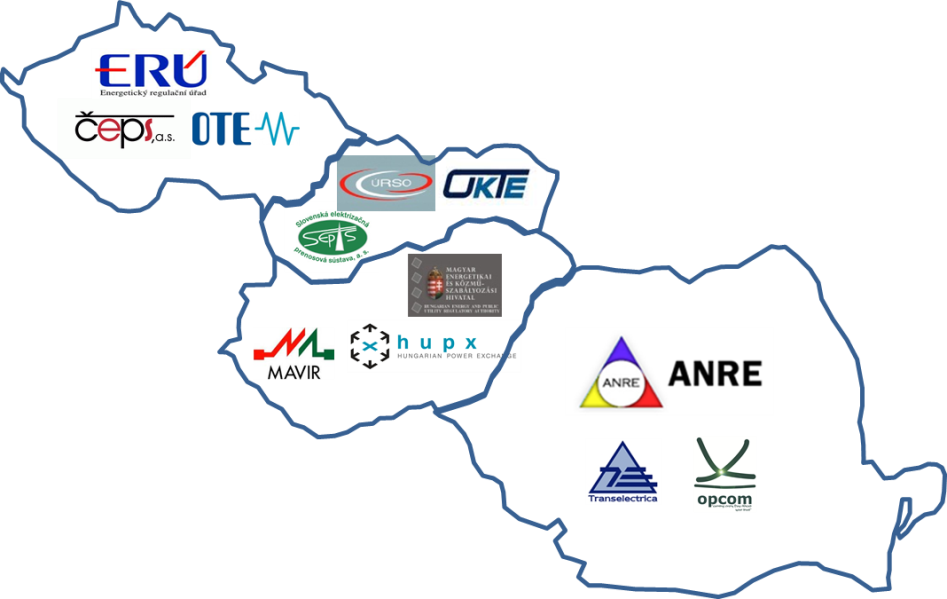 Pag. 6
6
[Speaker Notes: OTE]
4M Market Coupling (4M MC)
Cuplarea prin preț pe bază de ATC a Piețelor pentru Ziua Următoare din Republica Cehă, Slovacia, Ungaria și România






Membri: 
OTS-urile, Bursele & Autorităţile Naționale
de Reglementare din CZ-SK-HU-RO
Observatori: OTS-ul, Bursa & Autoritatea Națională de
    Reglementare din Polonia
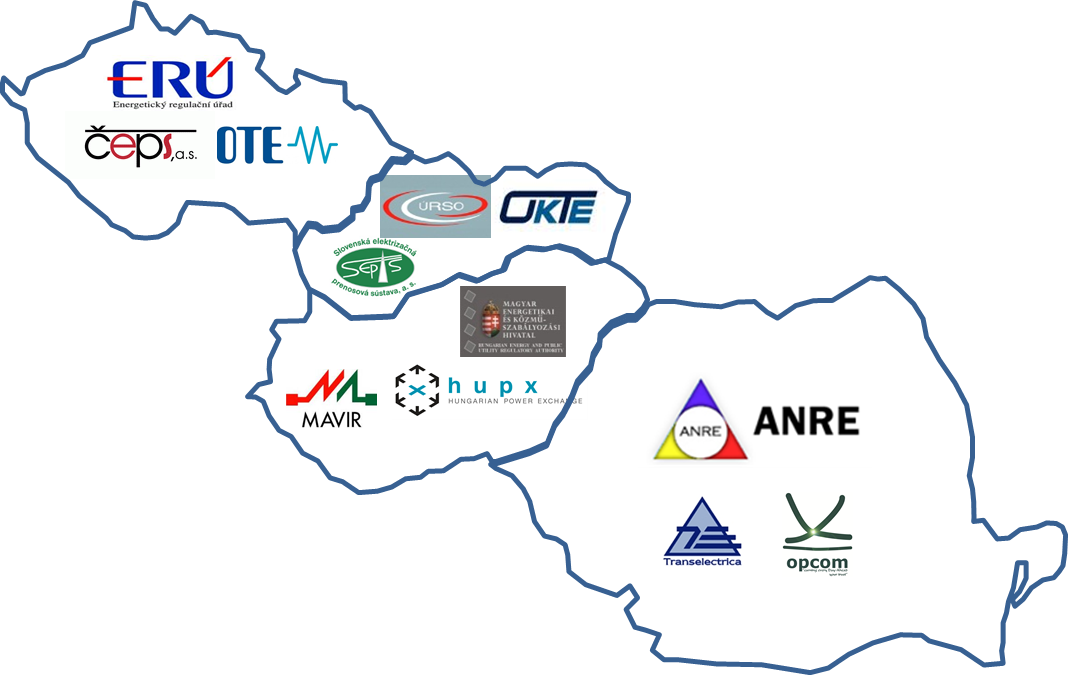 Pag. 7
Obiectivele proiectului
Obiective principale:
Extinderea Cuplării Piețelor din CZ-SK-HU cu România
Cele 4 state doresc să introducă beneficiile integrării piețelor pentru participanții la piață cât mai curând posibil
Pregătirea pentru aderarea la Cuplarea prin Preț la nivel European - implementarea Cuplării Piețelor având la bază soluția PCR

Context:
Integrarea pieței în etape este singura cale de urmat din cauza situației de blocaj și progresului lent în regiunea CEE
Metodologia de calcul a capacității pe bază de fluxuri
Suprapunerea regiunilor și alte activități de integrare
Soluția regională CEE nu este încă convenită
Extinderea nu împiedică dezvoltarea regională, deoarece este un pas intermediar spre Cuplarea prin Preț la nivel European
Pag. 8
Cuplarea piețelor din perspectiva participanților la piaţă
Caracteristici principale:
Participanții la piață vor fi în contact numai cu acele Burse unde sunt participanți înregistrați.
În vederea participării la 4M MC nu este nevoie ca participanții să fie înregistrați la toate Bursele, ci numai la cea locală.
Participanții la piață vor utiliza platforma de tranzactionare de la bursa locală în vederea introducerii ofertelor și accesării rezultatelor.
După lansarea Cuplării Piețelor, licitația explicită zilnică de capacități va fi eliminată, tranzacțiile zilnice bilaterale pe frontiera HU-RO vor fi eliminate.  Numai capacitățile de transport transfrontalier alocate pe termen lung și intrazilnic vor fi disponibile pentru tranzacții bilaterale.
Atunci când se intenționează transferul de energie electrică, participantul la piață trebuie să fie înregistrat la bursele care administrează zonele de piață între care se realizează transferul.
Pag. 9
9
[Speaker Notes: OTE]
CZ-SK-HU MC vs. 4M MC
Cuplarea României înseamnă lichiditate mai mare prin intermediul unei noi frontiere (HU-RO) implicată într-o procedură de alocare mai eficientă
Implementarea soluției PCR nu are nici un efect asupra comunicării participantului cu Bursa
Fără schimbări semnificative în procedurile externe și în orar
Timpul de închidere a porții rămâne la ora 11:00 CET
Limita minimă de preț se modifică de la -3000 la -500 €/MWh pentru a urma NWE/MRC ca referință
Pag. 10
Agenda
4M MC – Aspecte comune
Cuplarea Pieței în teorie și practică
Care a fost evoluția?
Prezentarea procesului operațional
Procedurile detaliate și calendarul comunicării (schimbului de informații) cu participanții la piață 
Decuplarea și soluțiile de ultimă instanţă
Faza de testare cu participanții la piață și data lansării
Date de contact

Informații suplimentare despre Piața din România
Pag. 11
Topologie 4M MC
MAVIR
TEL
SEPS
CEPS
mTMF
Sistemul comun al OTS (mTMF + Norul OTS)
Norul OTS
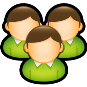 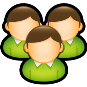 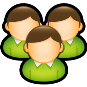 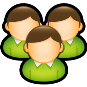 OTE
OKTE
OPCOM
HUPX
EPEX
EPEX
EPEX
Norul 4M MC PCR
Pag. 12
Soluția tehnică a Burselor
Implementarea soluției PCR în deplină conformitate cu modelul țintă
1 membru cu drepturi depline PCR (OTE)
3 burse deservite (OKTE, HUPX, OPCOM) de EPEX Spot
În timpul funcționării OTE și EPEX Spot acționează în calitate de coordonator prin rotație.
Soluția PCR este un pas important pentru integrarea ulterioară:
interfețele implementate pot fi reutilizate cu extinderile necesare
procedurile de cuplare sunt compatibile cu MRC (cu excepția orarului)
Soluția IT PCR aceeași ca în MRC
în curs de implementare în CSE (Proiectul IBWT)
operaţional în MRC
Pag. 13
Armonizarea caracteristicilor piețelor
* Termenele se stabilesc final ca urmare a testelor procedurale.
** Fără Licitație Secundară. În caz de Licitație Secundară sau aplicarea oricărei proceduri de rezervă/ proceduri de rezervă de ultimă instanţă, momentul publicării este amânat.
Pag. 14
Soluția tehnică a OTS-urilor
Statut egal al tuturor OTS-urilor conectați 
O singură platformă OTS (fără rotație, contract simplu)
Permite schimbarea ușoară a rolurilor Burselor (Coordonator / Non-coordonator) prin sistemul interfață “Norul OTS” ca unic punct de contact al sistemelor OTS în raport cu Bursele
Experiențe excelente de performanță și funcționalități din cuplarea CZ-SK-HU
Sistemele mTMF și “Norul OTS” sunt ușor extensibile
Număr nelimitat de OTS-uri și Burse care se pot conecta
Extinderea sistemului este aproape fără costuri
Pag. 15
Calculul coordonat al ATC
Introducerea / extinderea Cuplării Piețelor nu va schimba metoda de calcul a capacităților.
Pentru o anumită frontieră, ambele OTS-uri vecine calculează ATC-ul și valoarea cea mai mică este folosită pentru calculul cuplării și este publicată.
Calculul coordonat al capacităților se va face de către SEPS pentru granițele CZ-SK, SK-HU și HU-RO.
Procedurile de alocare explicită de capacitate pe termen lung și intrazilnic rămân neschimbate.
Pag. 16
16
[Speaker Notes: OTE]
Cuplarea Piețelor 4M: model
Publicare
Pre-cuplare
Calculul capacităților
ATC-uri
Transmiterea ofertelor către Burse
Cuplare
Calculul Cuplării piețelor (PCR)
Pozițiile nete
Preturile de închidere a pieței
Fluxurile transfrontaliere = capacități alocate
Compensarea și decontarea
Post-cuplare
Livrarea transfrontalieră
Notificarea transfrontalieră
Decontarea transferului transfrontalier
(lunar)
Distribuția veniturilor din congestii
Pag. 17
17
[Speaker Notes: OTE]
Pre-cuplare
MAVIR
TEL
SEPS
CEPS
1
1
1
1
2c
2c
2c
2c
Calculul capacităților
mTMF
2d
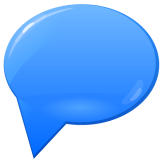 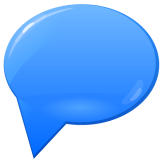 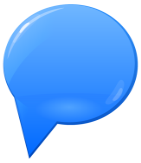 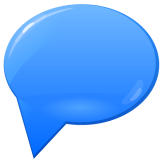 PUB
PUB
PUB
PUB
Sistemul comun al OTS (mTMF + Nor OTS)
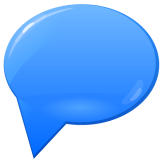 2b
Furnizarea capacitățiilor la Burse
PUB
Nor OTS
2e
2e
2e
2e
2e
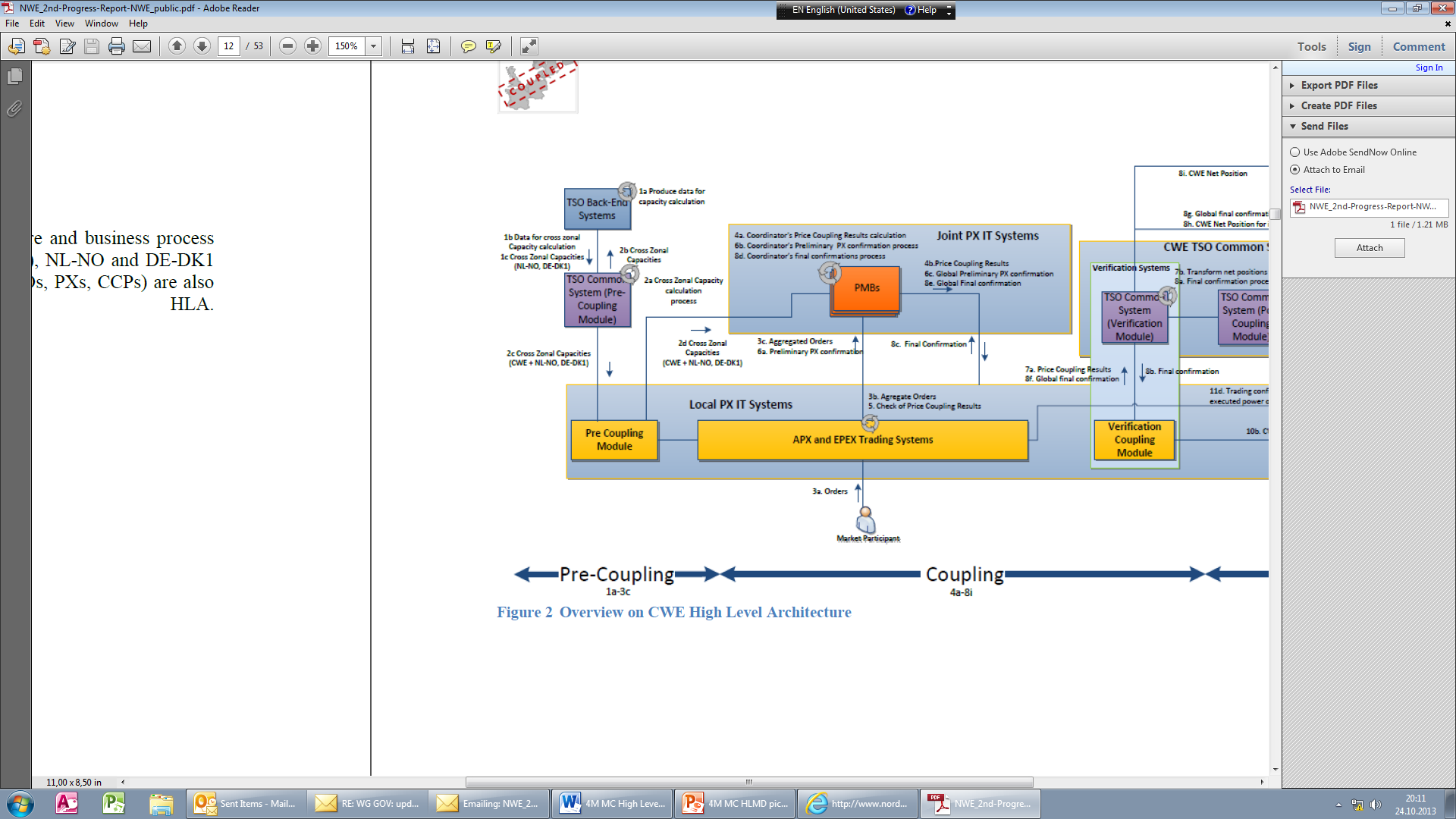 2e
2e
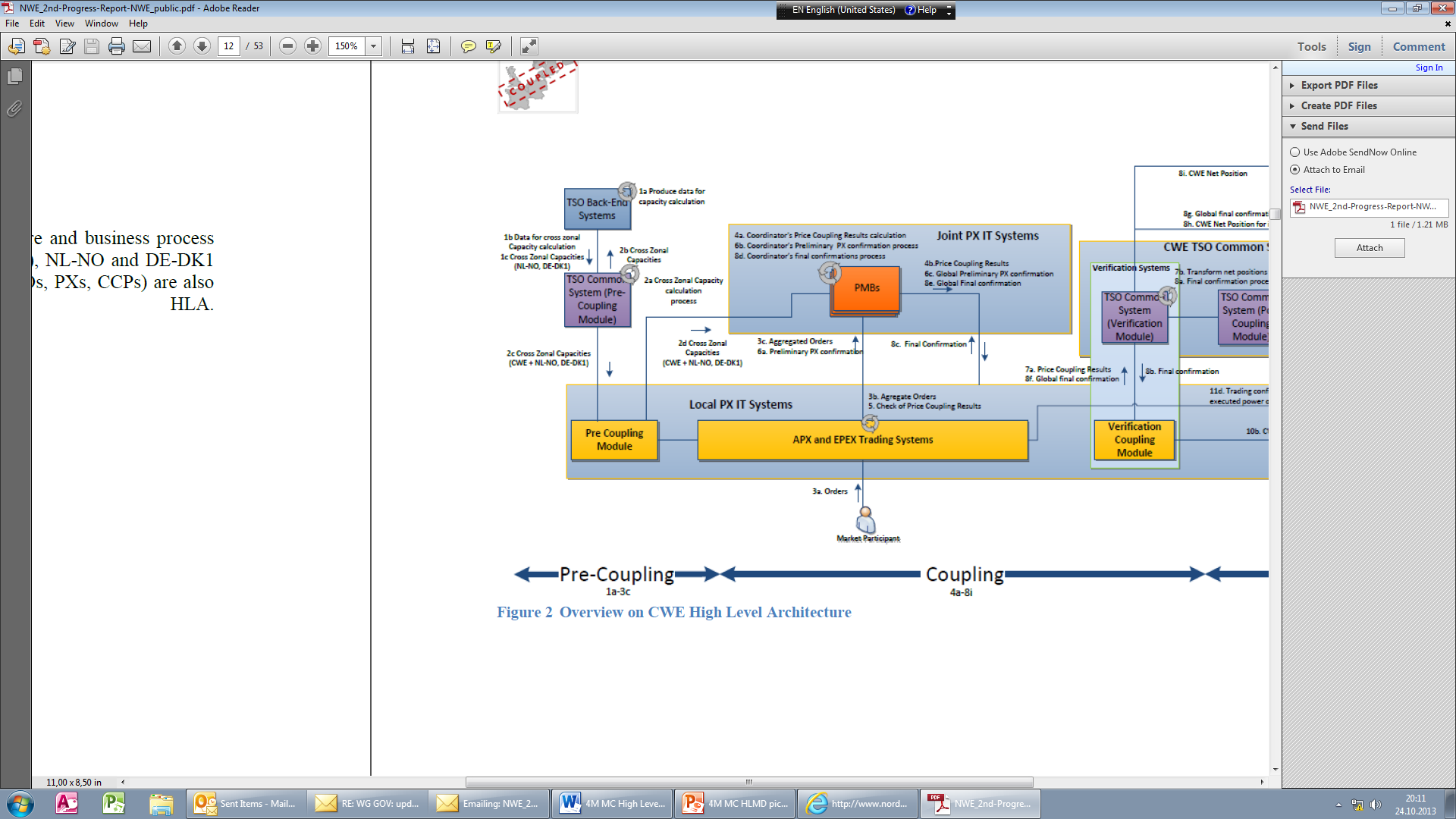 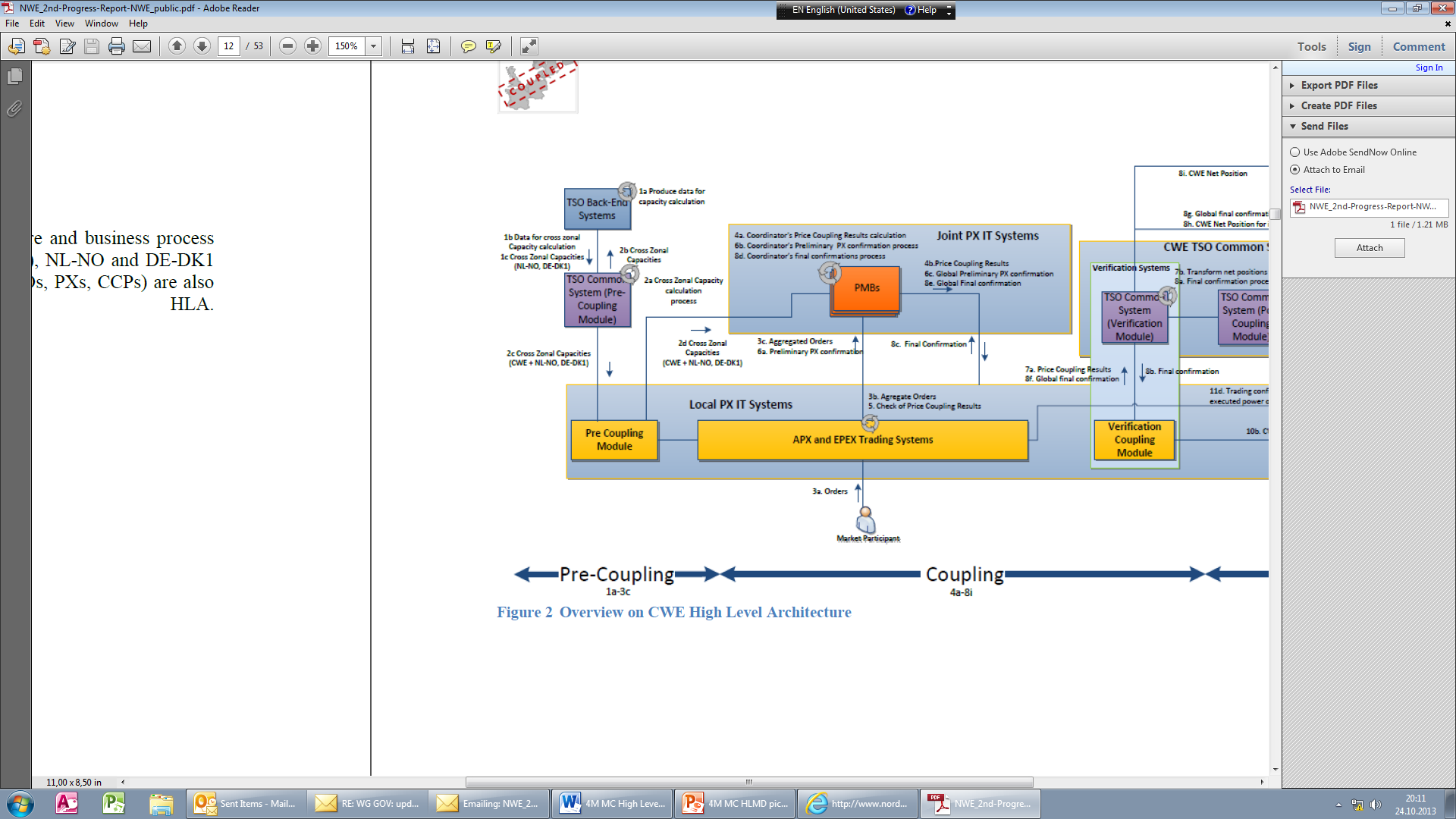 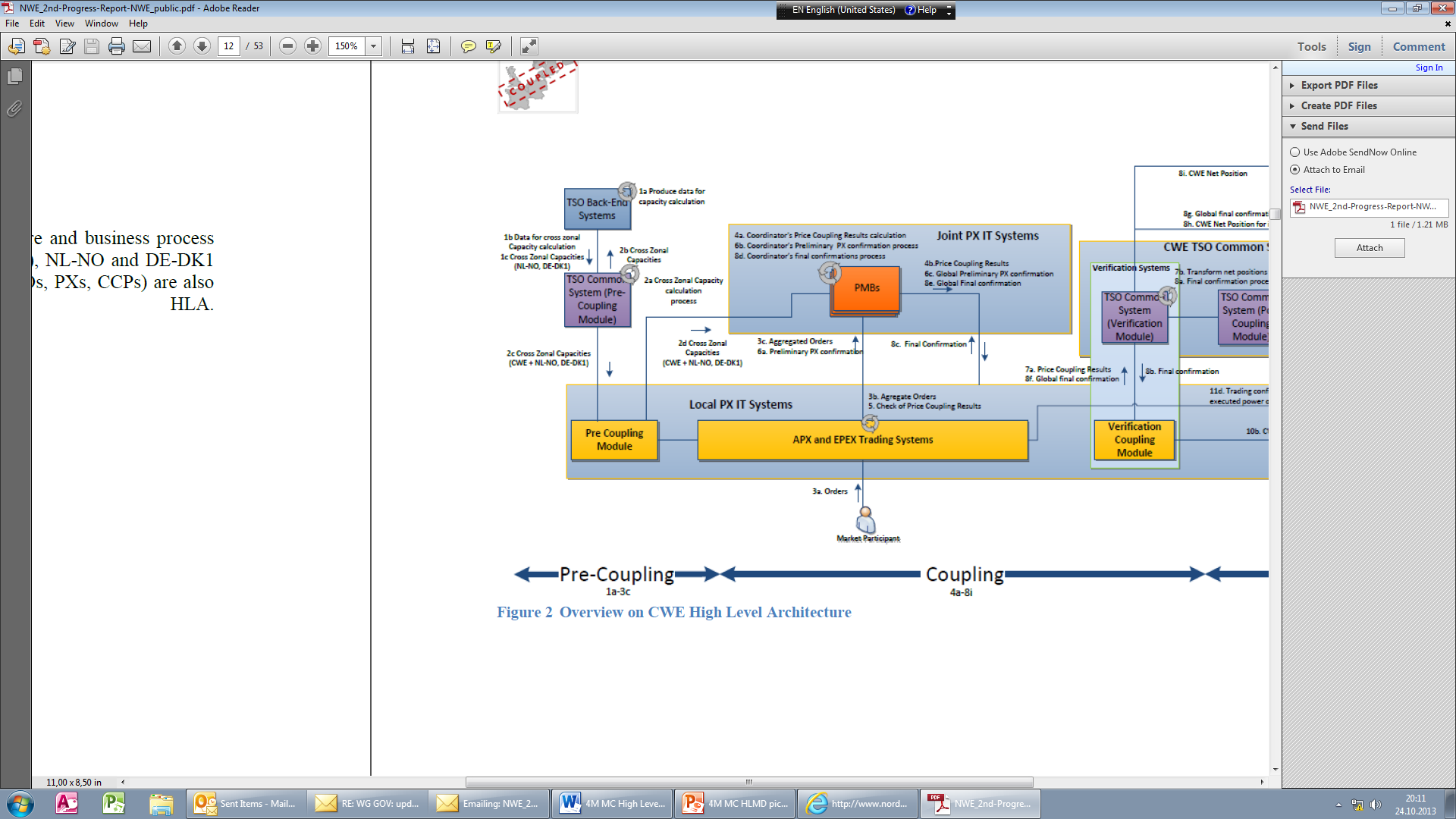 Colectarea ofertelor (și transmiterea la FS)
3a
3a
3a
3a
2f
2f
2f
OTE
2f
OPCOM
OKTE
HUPX
3b
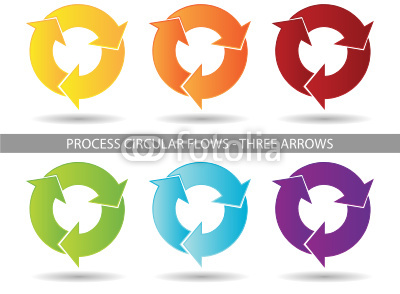 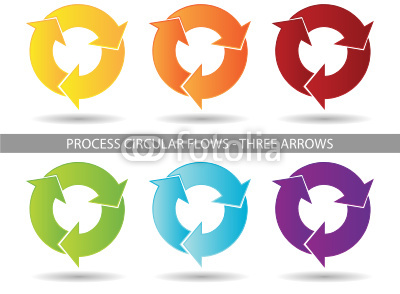 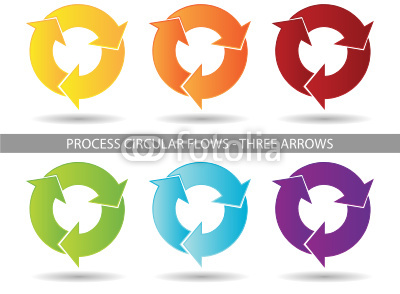 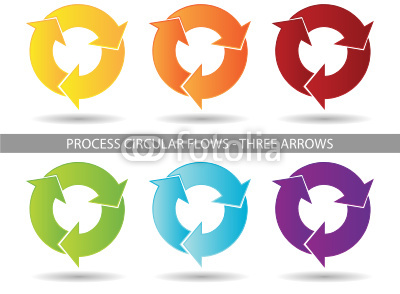 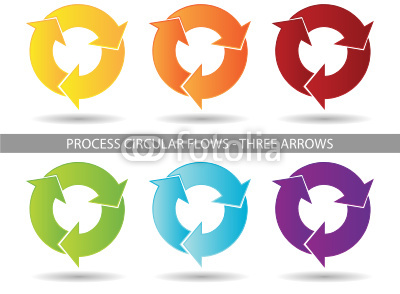 3b
3b
2a
3b
3c
3c
3c
Schimbul de date
Data sharing
Furnizor de servicii
Furnizor de servicii
Furnizor de servicii
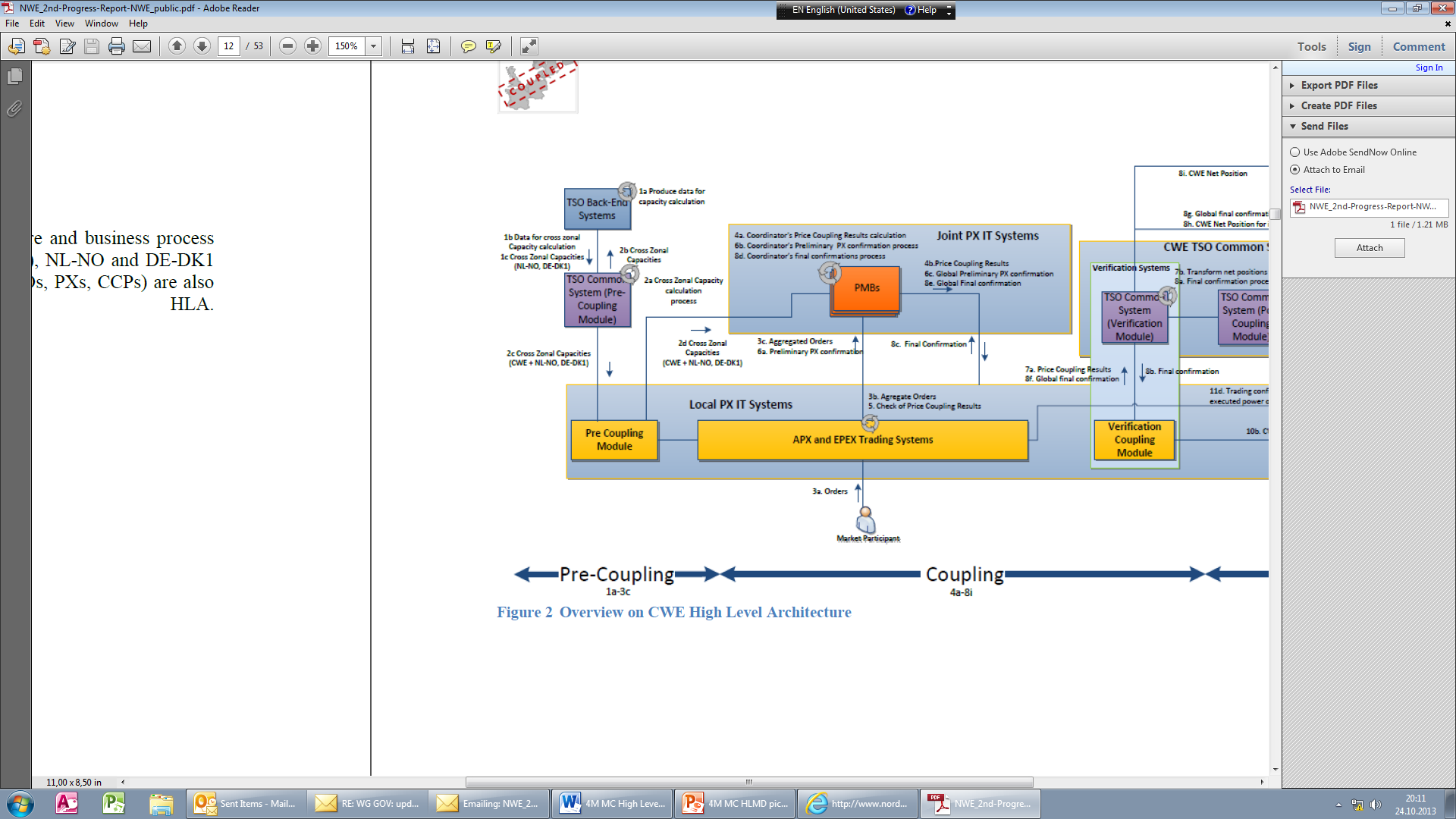 2g
2g
2g
2g
Nor 4M MC PCR
Pag. 18
Notă: Numărul de furnizori ai serviciului de cuplare (FS) este de cel puțin 1 și cel mult 3
Cuplare
Sistemul comun al OTS (mTMF + Nor OTS)
7c
7c
Nor OTS
mTMF
Rezultatele către OTS
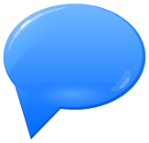 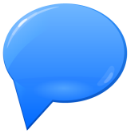 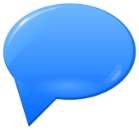 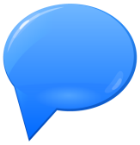 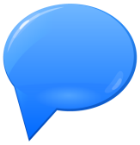 PUB
PUB
PUB
PUB
PUB
7b
7a
7a
7a
7a
OTE
OPCOM
OKTE
HUPX
5
6
6
5
5
6
Coordonator
Furnizor de servicii
Furnizor de servicii
Furnizor de servicii
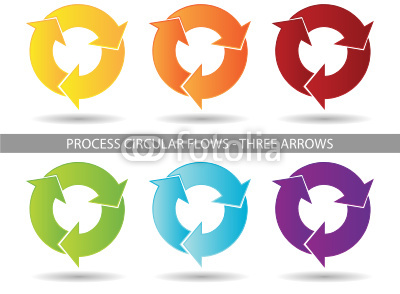 Calculul cuplării
4
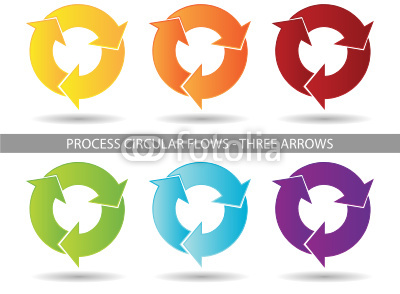 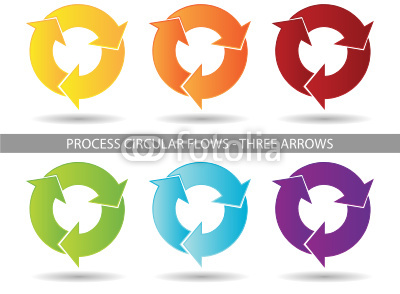 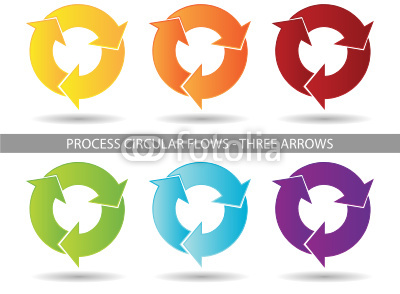 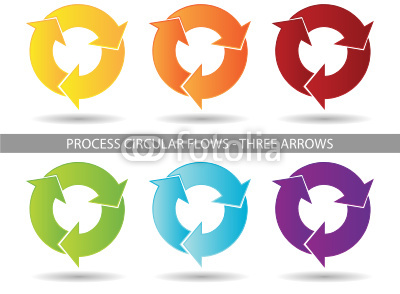 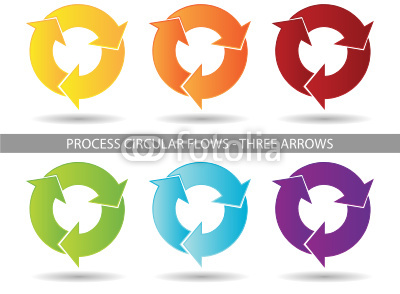 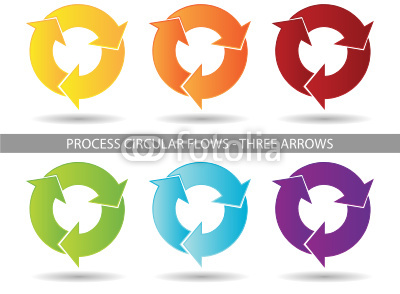 5
5
5
5
5
5
6
6
3d
5
6
3d
5
5
3d
3d
5
6
Nor 4M MC PCR
Pag. 19
Rolul de coordonator se va aplica prin rotaţie.
Post-Cuplare
12
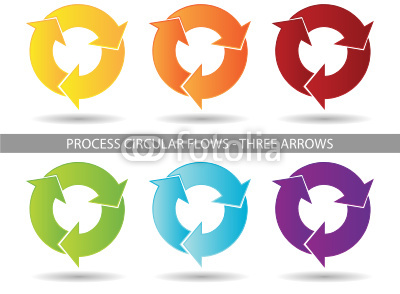 12
mTMF
Rezultate
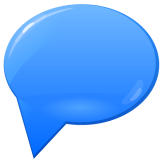 PUB
9
9
9
9
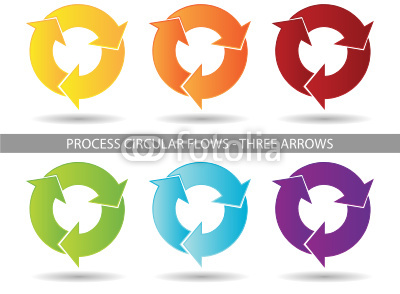 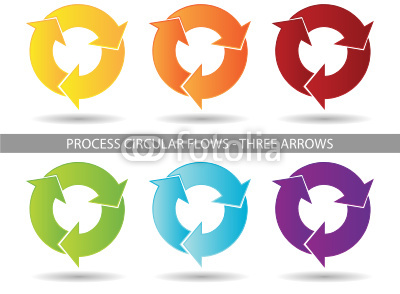 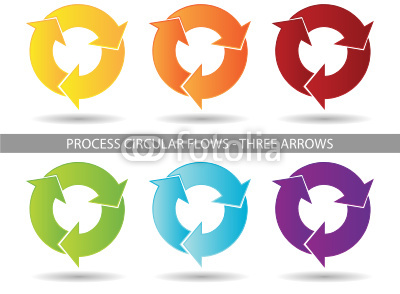 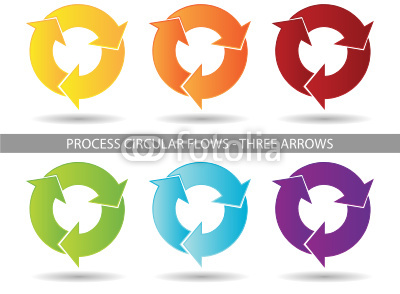 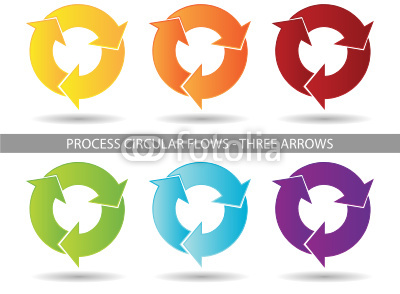 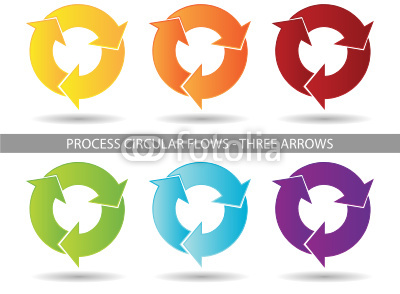 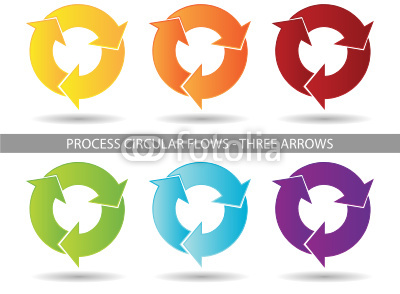 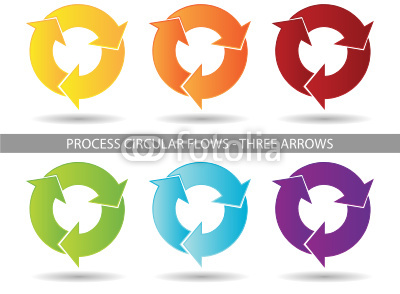 8a
8a
8a
8a
10
10
10
10
CEPS
Agent de transfer
TEL    Agent de transfer
SEPS Agent de transfer
MAVIR Agent de transfer
11
11
11
Agent de transfer
12
12
12
8b
8b
8b
8b
HUPX
OTE
OKTE
OPCOM
Decontare locală
8b
8b
8b
8b
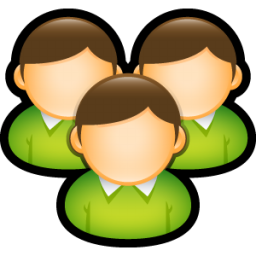 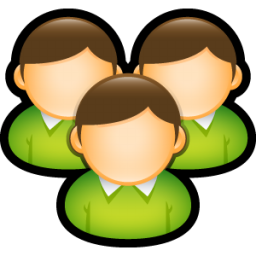 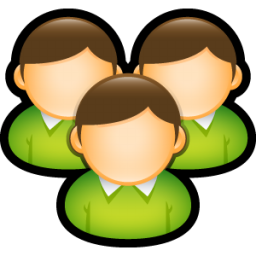 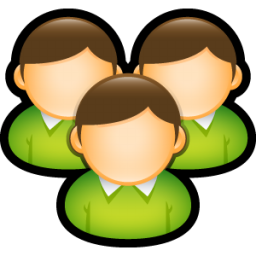 Pag. 20
Transferul transfrontalier
Fiecare OTS acționează pe piața locală prin transferul / transportul energiei electrice între zonele piețelor vecine într-un mod centralizat.
Agenţii de trasfer trebuie să respecte Rezultatele Cuplarii Piețelor: drepturile de capacitate alocate = fluxurile transfrontaliere.
Tranzacția transfrontalieră pe o anumită frontieră este stabilită între Agenţii de transfer vecini pe baza prețului zonei pieței exportatoare (prețul mai mic). 
Tranzacția internă între Agentul de transfer și piața locală este stabilită pe baza prețului pieței locale.
Agentul de transfer care importă primește dreptul de capacitate, colectează veniturile din congestii și le distribuie la OTS-urile relevante.
Pag. 21
Transferul transfrontalier
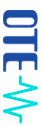 Piața CZ
Piața SK
Piața HU
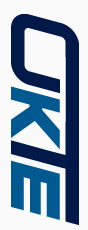 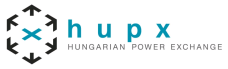 De exemplu, dacă fluxurile de energie circulă de la CZ către SK și de la SK & RO către HU:
Cuplarea Pieței
Poces zilnic
Piața RO
Tranzacții Locale, 
Compensare & Decontare
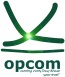 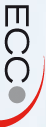 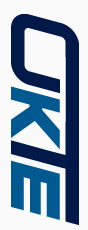 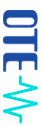 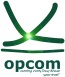 Agent de transfer CZ
OTS SK
Agent de transfer HU
OTS HU
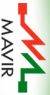 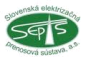 Agent de transfer RO
Decontare & Compensare transfrontalieră
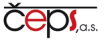 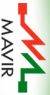 Agent de transfer SK
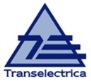 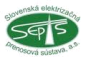 Distribuirea veniturilor din congestii
Proces lunar
OTS CZ
OTS RO
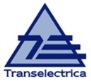 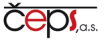 Flux energie
Flux financiar
Pag. 22
Agendă
4M MC – Aspecte comune
Cuplarea Pieței în teorie și practică
Care a fost evoluția?
Prezentarea procesului operațional
Procedurile detaliate și orarul comunicării cu participanții la piață 
Decuplarea și soluțiile de ultimă instanţă
Faza de testare cu participanții la piață și data lansării
Date de contact

Informații suplimentare despre Piața din România
Pag. 23
Procese Operaționale și Calendar – Rezumat
11:40
11:00
10:30-10:35
12:35 -12:40
9:30
11:25
13:30
14:30
Calcul coord. de Capacitate
Transmiterea ofertelor la Burse
Procedura normală
Procedurile Excepționale
Notificare
Decuplare timpurie
Decuplare
Termen limită pentru Anunțul de decuplare
Termen limită pentru Anunțul de decuplare timpurie
Pag. 24
Procesul NormalOrarul în procedura normală
Ora de început
9:15
9:25
11:00
11:40
11:40
9:25
14:30
9:30
Ora de sfârșit
ATC-ul va fi publicat la 9:15 pe pagina de start a mTMF (www.sepsas.sk) și pe website-ul fiecărei Burse la 9:30
ATC-ul va putea fi modificat până la 10:30 de mTMF și actualizat pe fiecare website al mTMF și Burselor
Ora de închidere a porților la Burse la  11:00
Publicarea rezultatelor pieței la 11:40
Termen limită pentru Notificare la 14:30
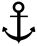 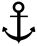 Pag. 25
Licitația SecundarăProcedură și orar de publicare
Ca urmare a atingerii preţurilor prag identificată în CZ, SK, HU, RO, după calculul cuplării porțile sunt redeschise pentru participanții la toate piețele cuplate timp de 10 minute și se efectuează un al doilea calcul. 
Ca urmare a celui de-al doilea calcul, rezultatele pieței sunt amânate aproximativ 50 de minute.
Pași Suplimentari
Identificată atingerea 
pragurilor
+ 50 min
Ora de început
9:15
9:25
11:00
12:30
11:50
12:00
~11:40
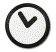 9:25
9:30
12:00
14:30
12:30
~11:35
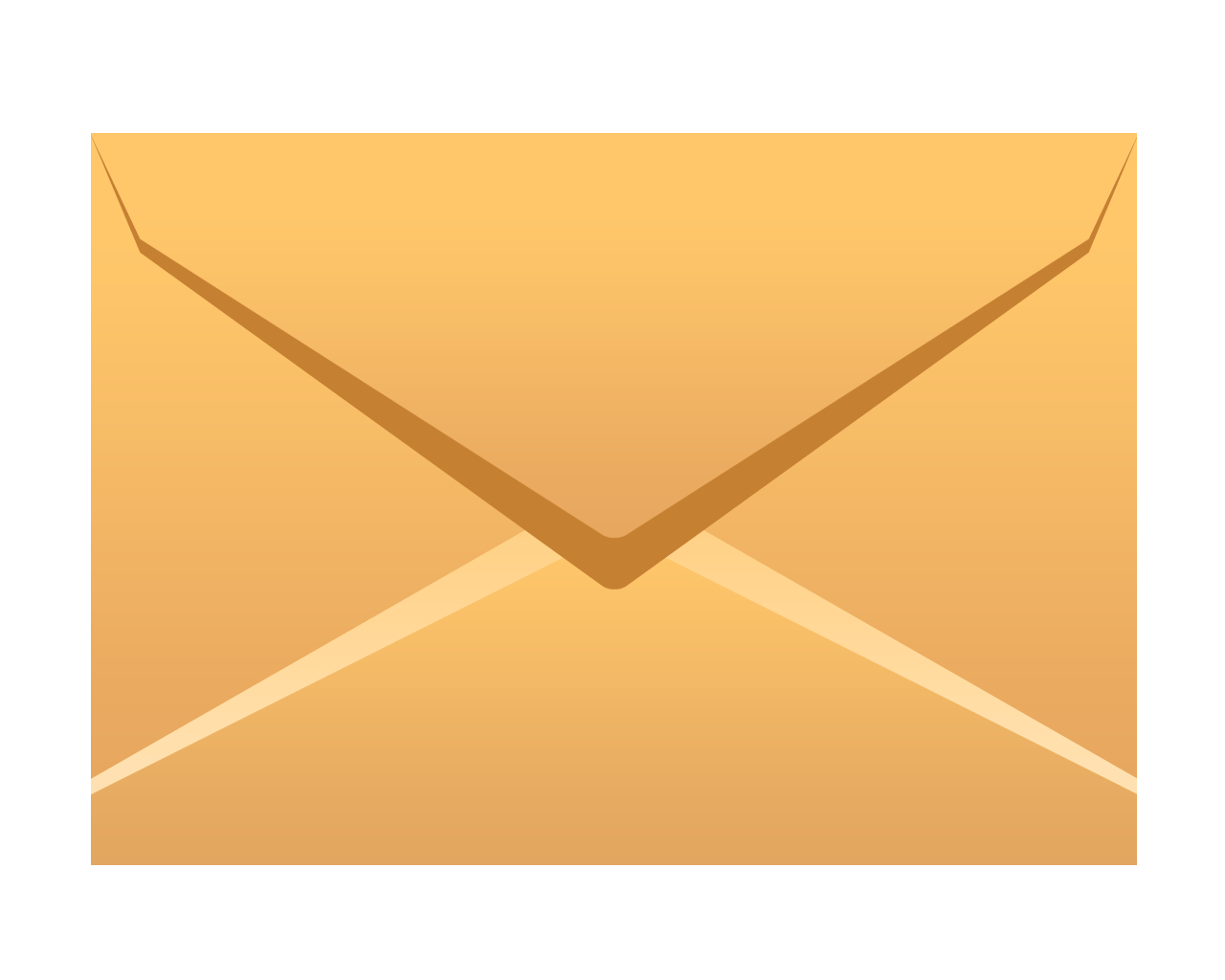 Ora de sfârșit
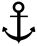 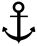 Praguri atinse – Redeschiderea Registrelor de Oferte
Pag. 26
Licitația SecundarăProcedură și orar de publicare
Examplu de mesaj pentru „Redeschiderea Registrelor de Oferte”: 
Prețul prag a fost atins - Redeschiderea Registrelor de Oferte
Licitația Secundară pentru ziua de livrare 05.12.2014 a fost declanşată:
Deschiderea sesiunii de licitație secundară 11:50
Închiderea sesiunii de licitație secundară: 12:00 
Rezultatele sunt așteptate în jur de: 12:30
Vă rugăm să aveți în vedere posibilitatea ofertării și în piețele în care nu s-au atins prețurile prag și transmiterii de oferte atât pentru vânzare cât și pentru cumpărare. 

Piața SK:
Prețul prag superior a fost depășit pentru intervalele 19, 20, 21 – sunt necesare oferte de vânzare
Prețul prag inferior a fost depășit pentru intervalele 22, 23, 24 – sunt necesare oferte de cumpărare
Vă rugăm să aveţi în vedere că toate ofertele deja introduse înainte de Licitația Secundară vor fi de asemenea incluse în calcul, cu condiția ca acestea să nu fie schimbate/anulate în timpul redeschiderii ofertării.
Vă rugăm să aveţi în vedere că procedura Licitației Secundare urmează regulile pieței locale.
Pag. 27
Procesul de Cuplare amânatAmânare de scurtă durată
Ca urmare a problemelor tehnice în procesul de cuplare, acesta se menține însă acțiunile sunt amânate (de exemplu 20 de minute)
Probleme tehnice
+ 20  min
Ora de început
12:00
11:00
9:15
9:25
11:40
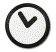 9:25
14:30
12:00
9:30
~11:10
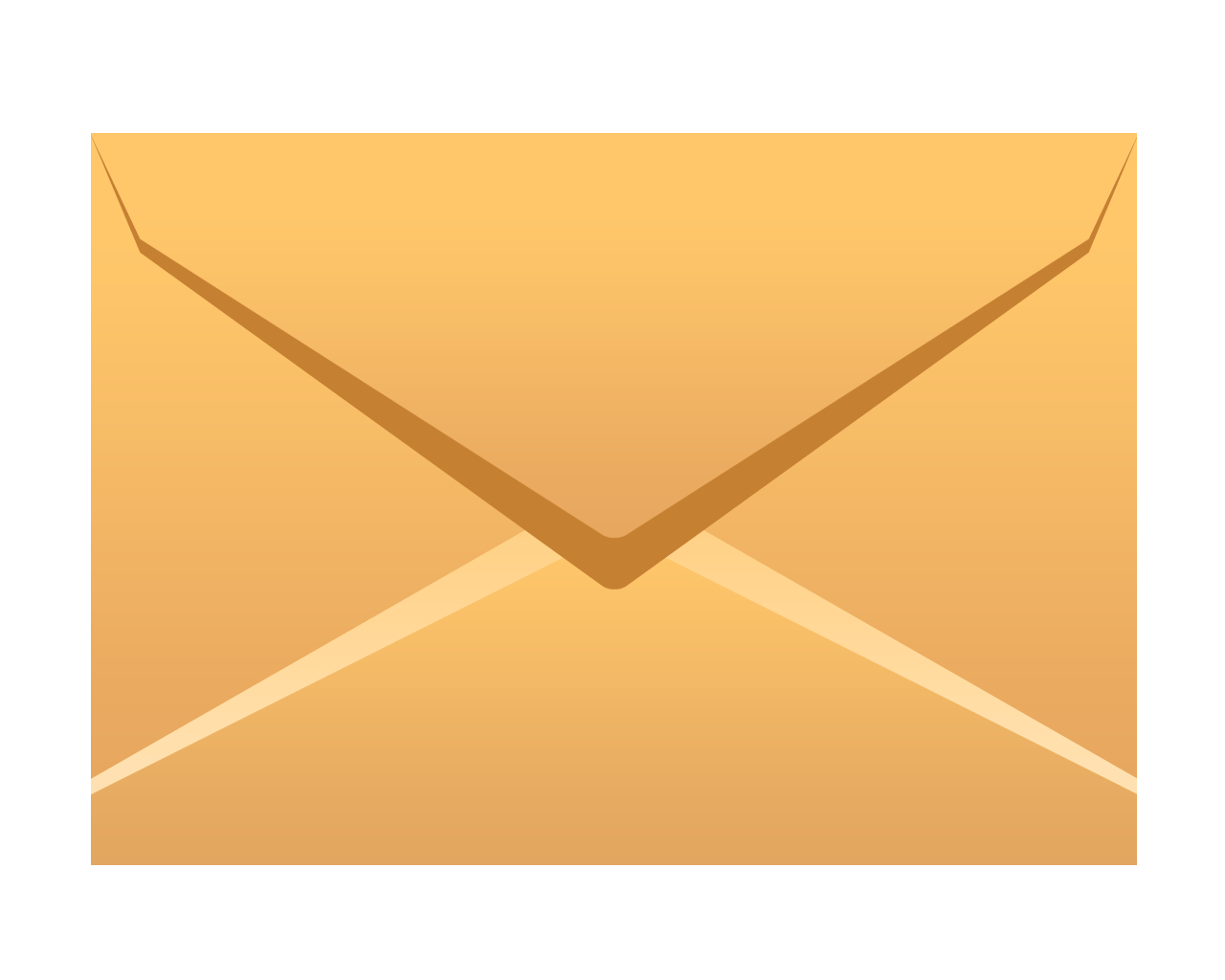 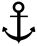 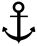 Ora de sfârșit
Amânarea publicării rezultatelor Cuplării Piețelor
Pag. 28
Procesul de Cuplare amânatAmânare de scurtă durată
Examplu de  mesaj pentru „Amânarea publicării rezultatelor Cuplării Pieței“: 

Amânarea publicării rezultatelor Cuplării Pieței 
Procesul de cuplare a pieței este amânat din motive tehnice sau datorită unor probleme în piață.   
Prin urmare, publicarea rezultatelor Cuplării Pieței este amânată.
Vă vom informa de îndată ce vor fi disponibile noi informații.
Pag. 29
Procesul de Cuplare amânatAmânare critică (Scenariul privind evitarea decuplării înainte de limita critică de timp)
Ca urmare a problemelor tehnice în procesul de cuplare, acesta se menține însă acțiunile sunt amanate (amânarea maximă înaintea decuplării este de 55 de minute)
Probleme tehnice
+ 55  min
Ora de început
12:35
9:15
11:00
9:25
12:05
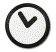 11:40
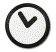 9:25
12:35
9:30
~11:10
14:30
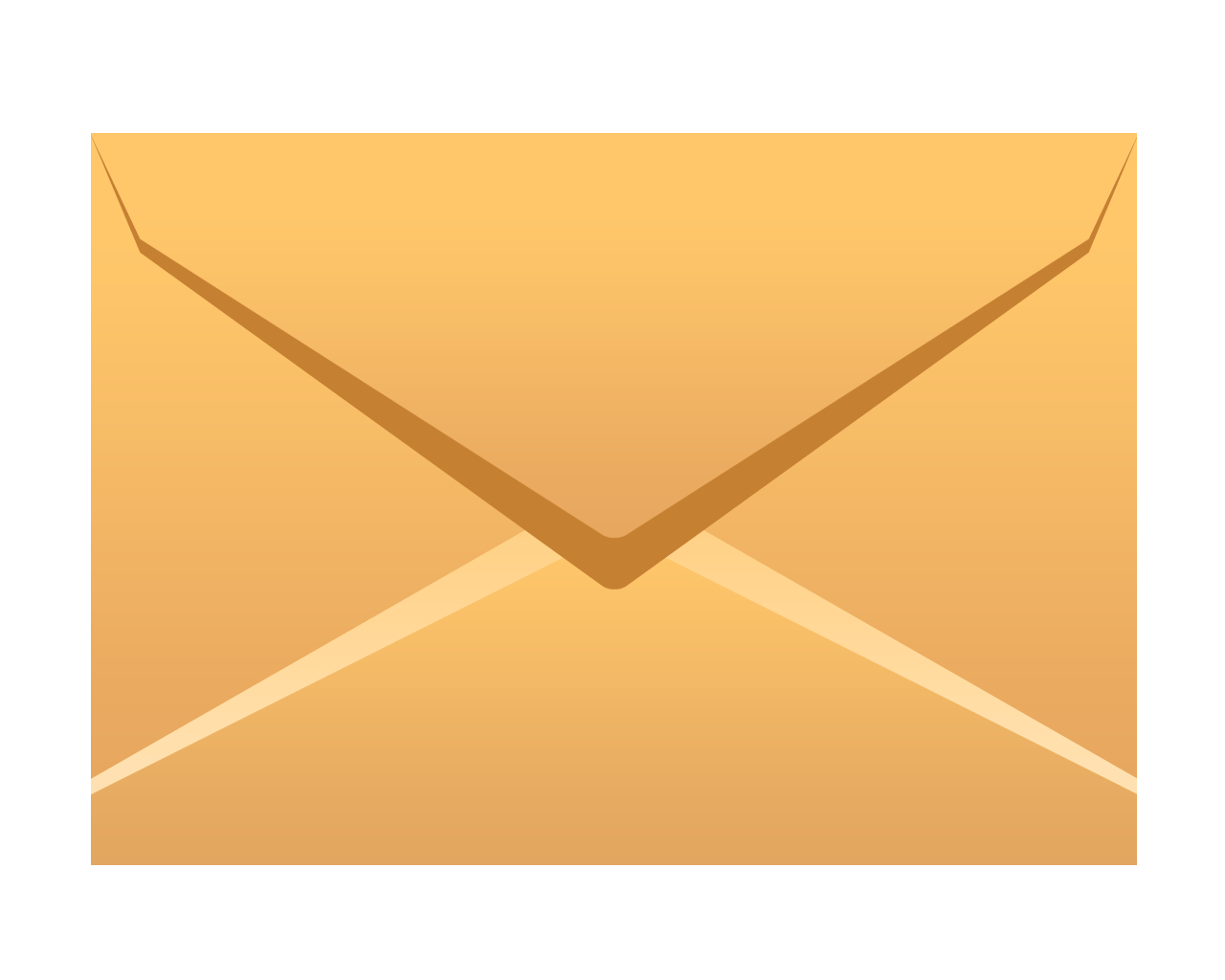 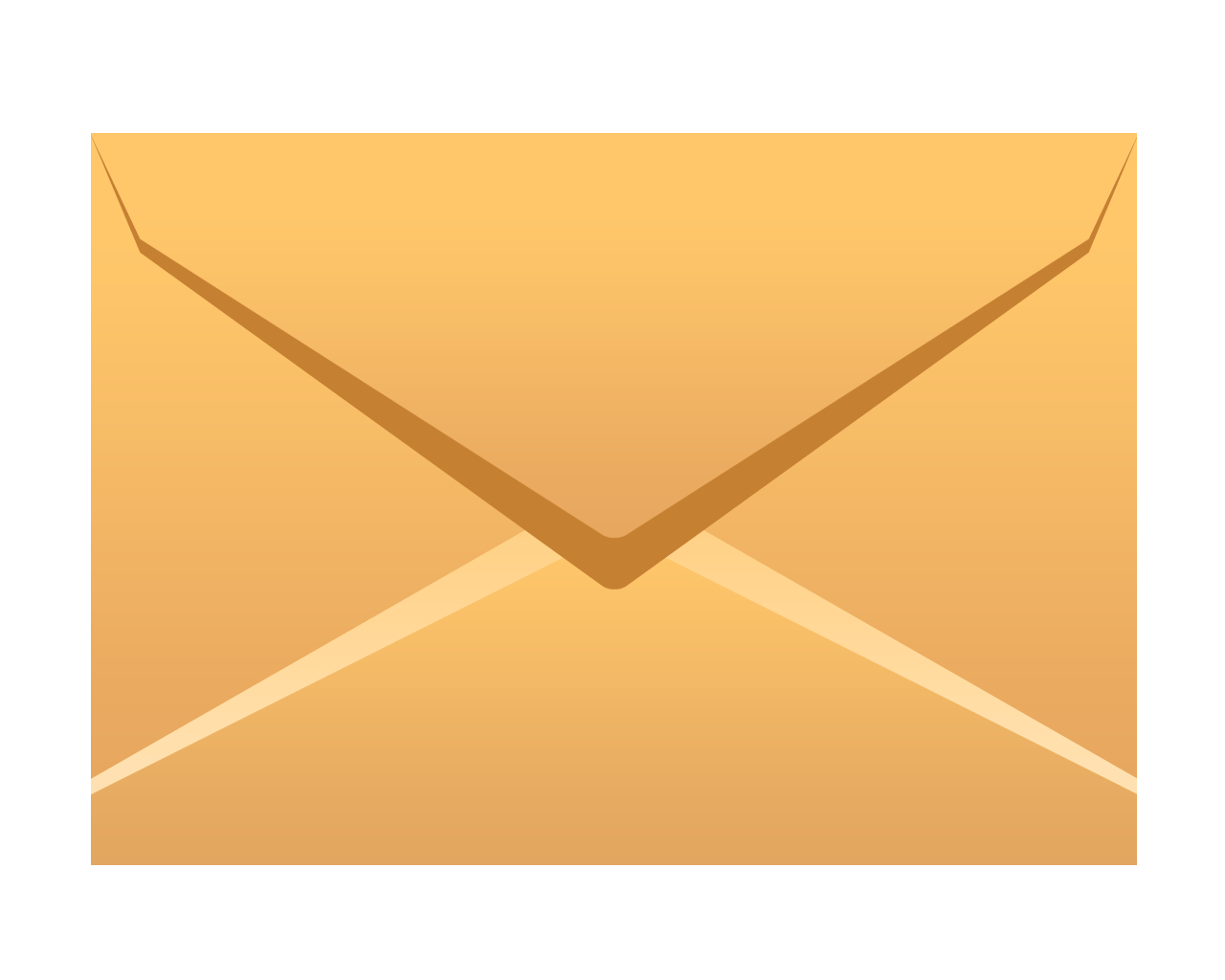 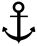 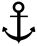 Ora de sfărșit
Risc de Decuplare
şi Licitație Umbră
Amânarea publicării rezultatelor Cuplării Piețelor
Actualizarea ofertelor în sistemul de licitație explicită de capacitate în procedura de ultimă instanţă
Pag. 30
Procesul de Cuplare amânatAmânare critică (Scenariul privind evitarea decuplării înainte de limita critică de timp)
Pag. 31
Procesul de Cuplare amânatAmânare critică (Scenariul privind evitarea decuplării înainte de limita critică de timp)
Examplu de  mesaj pentru „Risc de decuplare și Licitație Umbră“: 

Risc de decuplare și Licitație Umbră

Vă rugăm să aveți în vedere faptul că procesul de calcul al rezultatelor pieței CZ-SK-HU-RO prezintă o amânare critică din motive tehnice sau datorită unor probleme în piață.
În caz de decuplare un alt mesaj va fi transmis în cel mai scurt timp după ora 12:35 pentru a anunța decuplarea.

Vă rugăm să aveți în vedere faptul că, în cazul în care este necesară decuplarea, se vor redeschide registrele de oferte, cu o notificare prealabilă, pentru 20 de minute după anunțul decuplării, iar pentru cele patru piețe calculul local se va realiza separat de către HUPX, OKTE, OTE și OPCOM. Vă rugăm să fiți pregătiți în cazul în care doriți să vă modificați ofertele în caz de decuplare.

În cazul decuplării CZ-SK-HU-RO, ATC-urile pentru granița SK-HU, granița CZ-SK și granița HU-RO vor fi alocate explicit prin intermediul Licitației Umbră. Vă rugăm să luați în considerare faptul că porțile Licitației Umbră se vor închide la 12:35 pentru a rula în paralel.

Dacă CZ-SK-HU-RO sunt decuplate, rezultatele Licitației Umbră vor fi publicate cât mai curând posibil, dar nu mai târziu de 12:45.

Prin urmare, vă rugăm să vă actualizați ofertele pentru  capacități în sistemul MAVIR KAPAR pentru granița SK-HU și granița HU-RO și/sau platforma ČEPS DAMAS pentru granița CZ-SK înainte de închiderea porții Licitației Umbră de la 12:35.
Pag. 32
Modificarea ATCOra de închidere a porților de primire a ofertelor de catre burse (GCT) nu este neafectată
+ 0 min
Ora de început
11:00
9:15
9:25
9:30
11:40
14:30
9:25
9:30
11:40
10:30
Ora de sfârșit
9:30-10:30
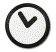 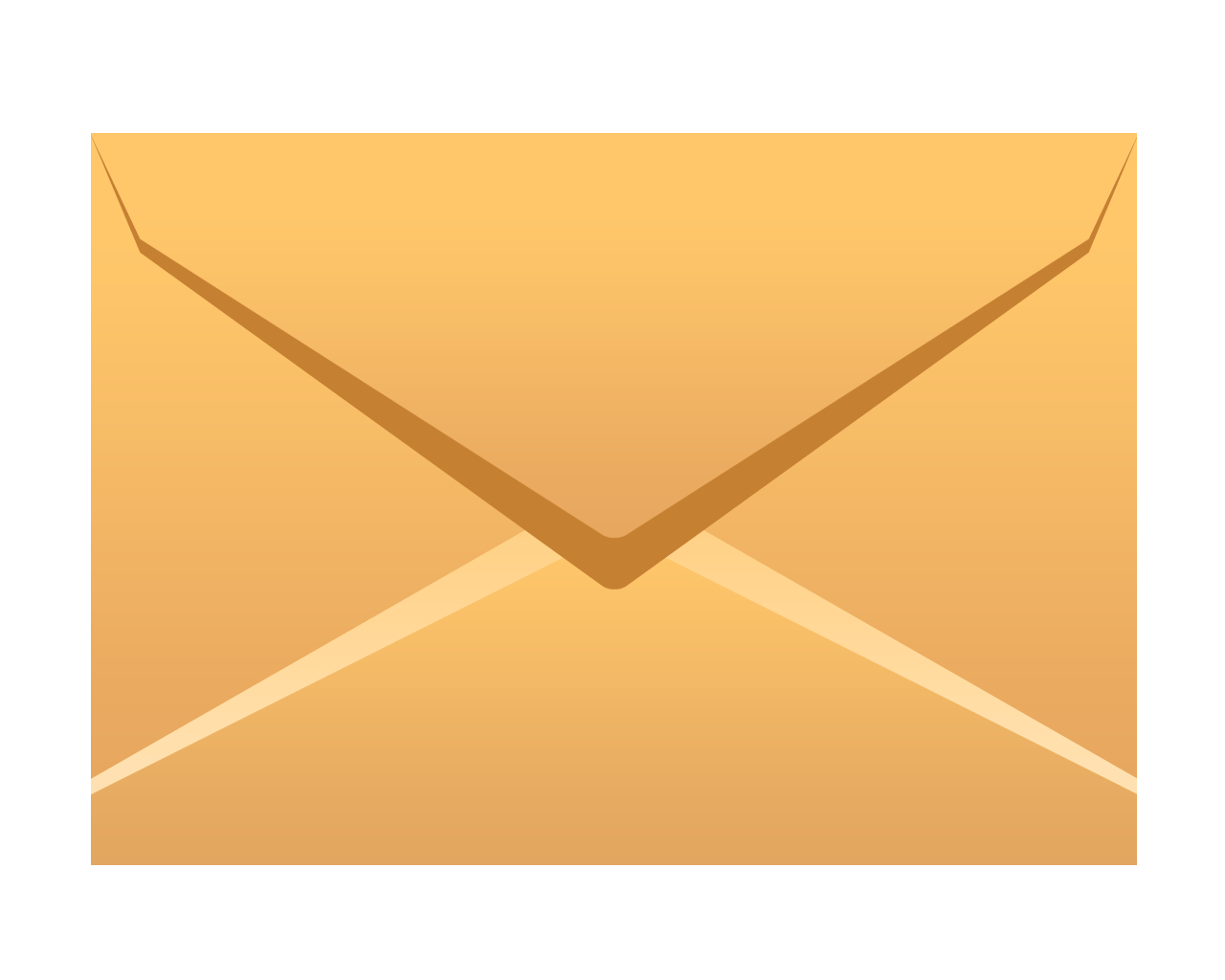 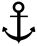 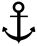 Actualizarea valorilor ATC
Pag. 33
Modificarea ATCOra de închidere a porților de primire a ofertelor de catre burse (GCT) nu este neafectată
Exemplu de mesaj pentru „Actualizarea valorilor ATC“: 

Actualizarea valorilor ATC

Vă rugăm să aveți în vedere că valorile ATC au fost modificate.
Pag. 34
Procesul ATC amânatAmânare de scurtă durată
Ca urmare a problemelor tehnice în perioada transmiterii ATC, procesul rămâne același însă acțiunile sunt amânate (de exemplu 10 minute)
Probleme tehnice
+ 0 min
Ora de început
11:00
11:40
9:15
11:40
9:20
9:40
14:30
~09:30
9:40
Ora de sfârșit
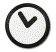 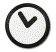 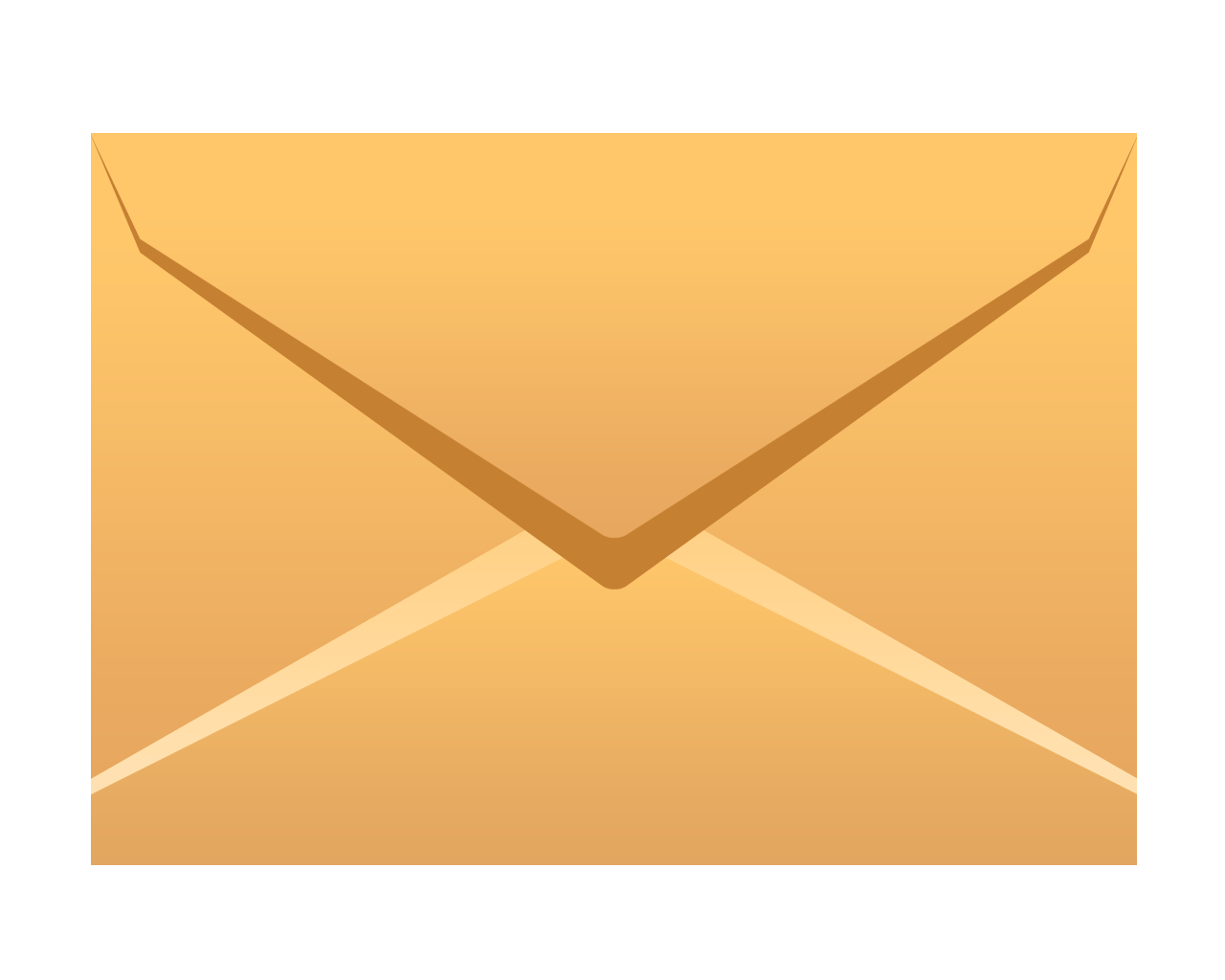 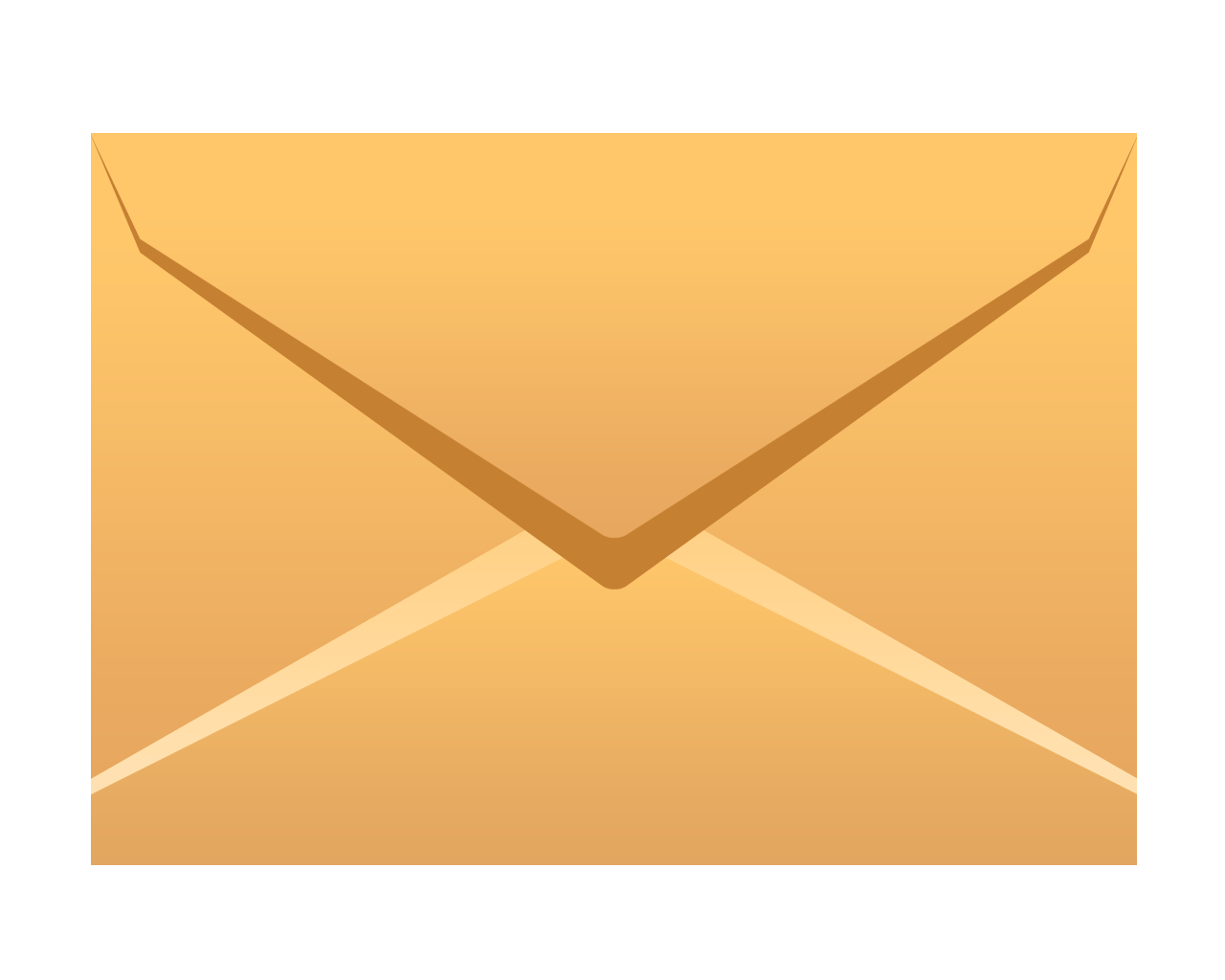 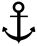 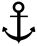 Amânarea publicării valorilor ATC

Amânare ATC
Amânarea publicării valorilor ATC

ATC este publicat
Pag. 35
Procesul ATC amânatAmânare de scurtă durată
Exemplu de mesaj pentru „Amânarea  publicării valorilor ATC“: 

Amânarea publicării valorilor ATC

Publicarea valorilor ATC pentru regiunea 4M MC este amânată din motive tehnice. Vă vom informa de îndată ce vor fi publicate valorile ATC.
sau (în funcție de pas)
Vă informăm că valorile ATC au fost publicate.
Pag. 36
Procesul ATC amânatAmânare critică – Nu este afectată ora de închidere a porților la Burse
Ca urmare a unor probleme tehnice în procesul ATC, procesul rămâne același, dar acțiunile se amână (amânarea maximă înainte de decuplare este de 60 minute)
Probleme tehnice
+ 0 min
Ora de început
11:00
11:40
9:15
11:40
9:20
10:30
14:30
~09:30
10:00
10:30
Ora de  sfărșit
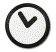 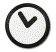 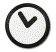 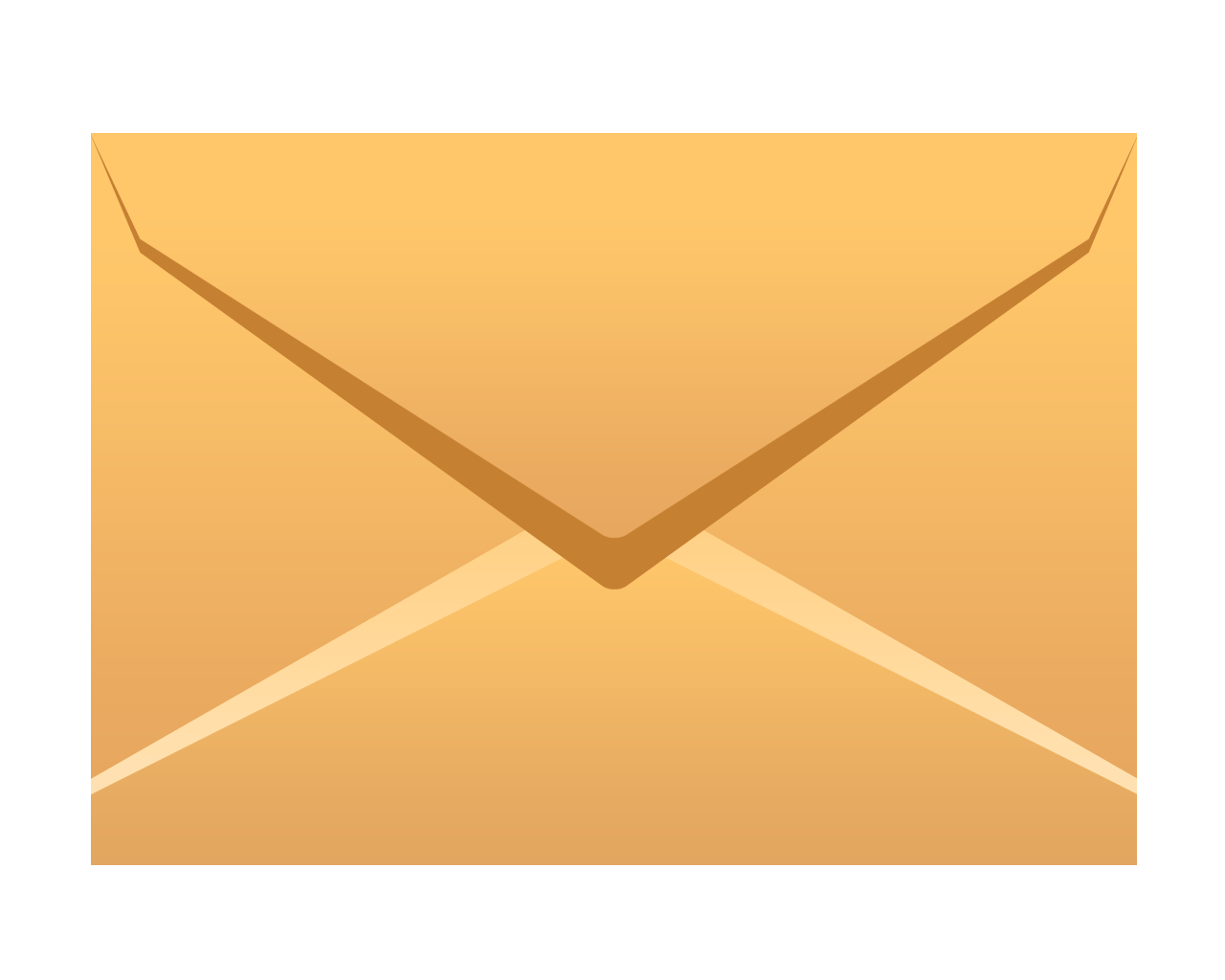 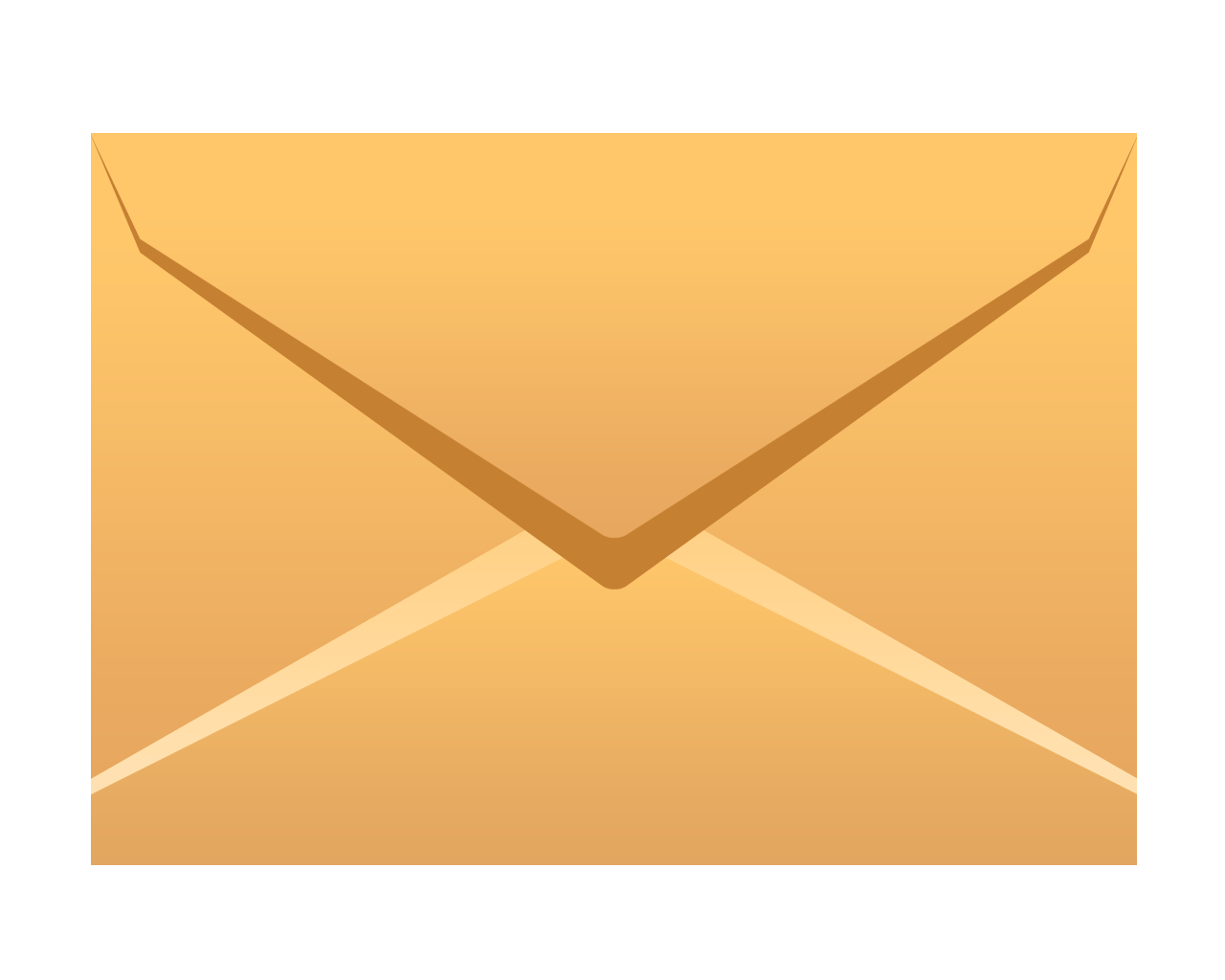 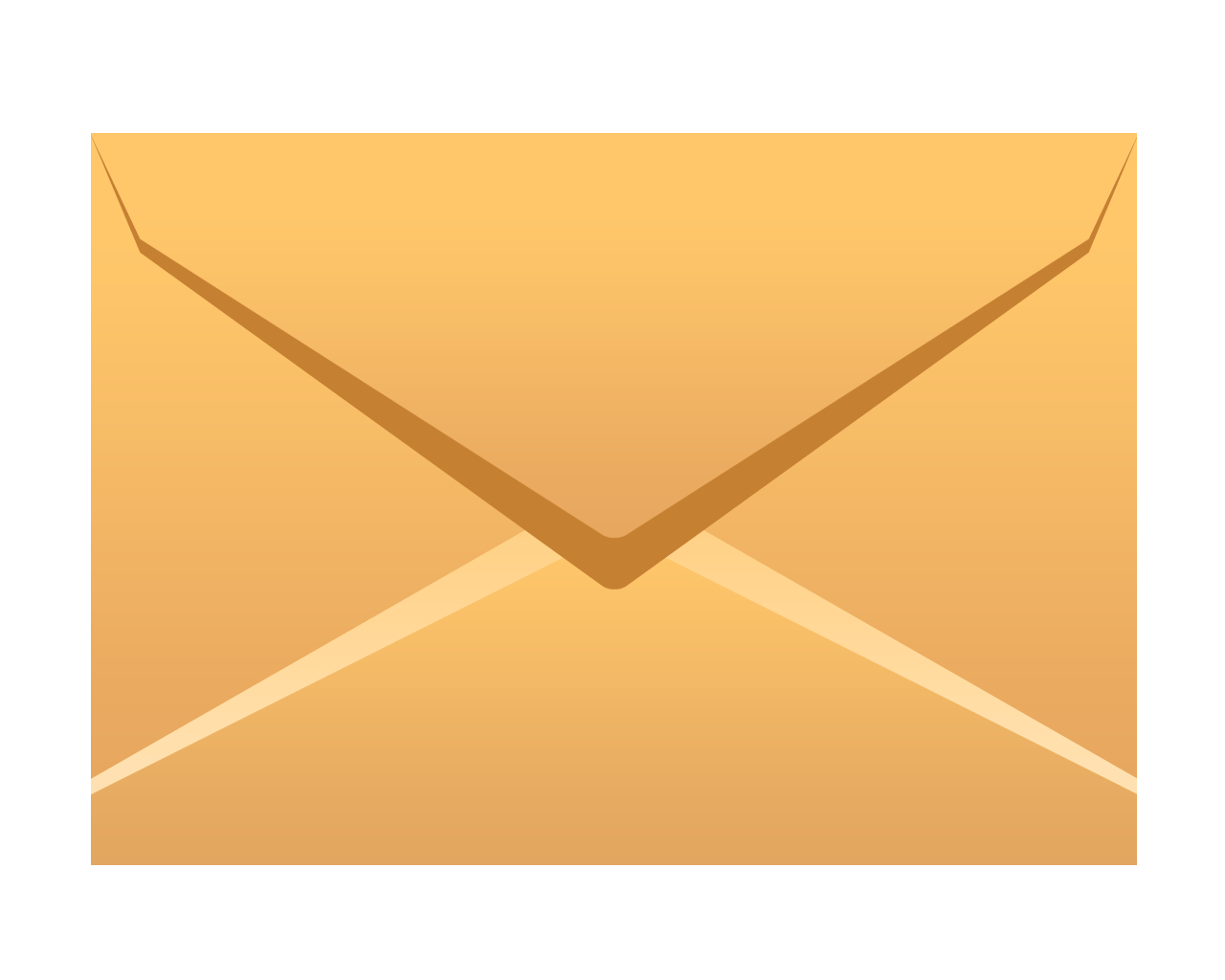 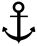 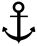 Risc de decuplare timpurie și Licitație Umbră
Amânarea publicării ATC

Amânare ATC
Amânarea publicării valorilor ATC

Publicare ATC
Actualizarea ofertelor in sistemul de licitații explicite umbră (procedura de ultimă instanţă)
Pag. 37
Procesul ATC amânatAmânare critică – Nu este afectată ora de închidere a porților la Burse
Pag. 38
Procesul ATC amânatAmânare critică – Nu este afectată ora de închidere a porților la Burse
Exemplu de mesaj „Risc de decuplare timpurie și Licitație Umbră”:

Risc de decuplare timpurie pentru și Licitație Umbră

În procesul de cuplare a piețelor a apărut riscul de decuplare timpurie din motive tehnice sau datorită unor probleme în piață.
În cazul în care problemele nu pot fi rezolvate și decuplarea devine necesară un alt mesaj se va transmite curând după ora 10:30 pentru a anunța decuplarea.

Vă rugăm să aveţi în vedere faptul că, în cazul în care decuplarea devine necesară, poarta de transmitere a ofertelor se va închide ca de obicei la ora 11:00 și tranzacționarea se va desfășura separat în fiecare din cele patru piețe HUPX, OKTE, OTE și OPCOM. Vă rugăm să vă pregătiți în cazul în care intenționați să modificați ofertele în caz de decuplare.

În caz de decuplare a zonei CZ-SK-HU-RO, ATC-urile pentru granițele SK-HU, CZ-SK și HU-RO vor fi alocate prin Licitație Umbră explicită. Vă avertizăm că poarta pentru Licitația Umbră se va închide la 10:30 pentru a rula in paralel. Rezultatele Licitației Umbră vor fi publicate la 10:40, dar numai dacă CZ-SK-HU-RO sunt decuplate.
De aceea, vă sfătuim să vă actualizați ofertele pentru Licitațiile Umbră explicite înainte de 10:30 în platforma ČEPS DAMAS pentru granița CZ-SK și/sau în sistemul MAVIR KAPAR pentru granițele SK-HU și HU-RO.
Pag. 39
Agenda
4M MC – Aspecte comune
Cuplarea Pieței în teorie și practică
Care a fost evoluția?
Prezentarea procesului operațional
Procedurile detaliate și calendarul comunicării (schimbului de informații) cu participanții la piață 
Decuplarea și soluțiile de ultimă instanţă
Faza de testare cu participanții la piață și data lansării
Date de contact

Informații suplimentare despre Piața din România
Pag. 40
Decuplarea și soluțiile de ultimă instanţă
Piața Ungară
Piața Românească
Piața Slovacă
Piața Cehă
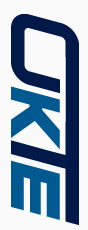 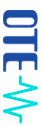 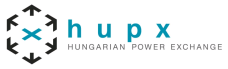 Decuplarea
Datorită unei probleme tehnice în procesul de cuplare a piețelor nu pot fi furnizate rezultatele pieței până la ora limită și vor fi utilizate soluții de rezervă de ultimă instanţă.
Granița
SK - HU
Granița
CZ - SK
Granița
HU - RO
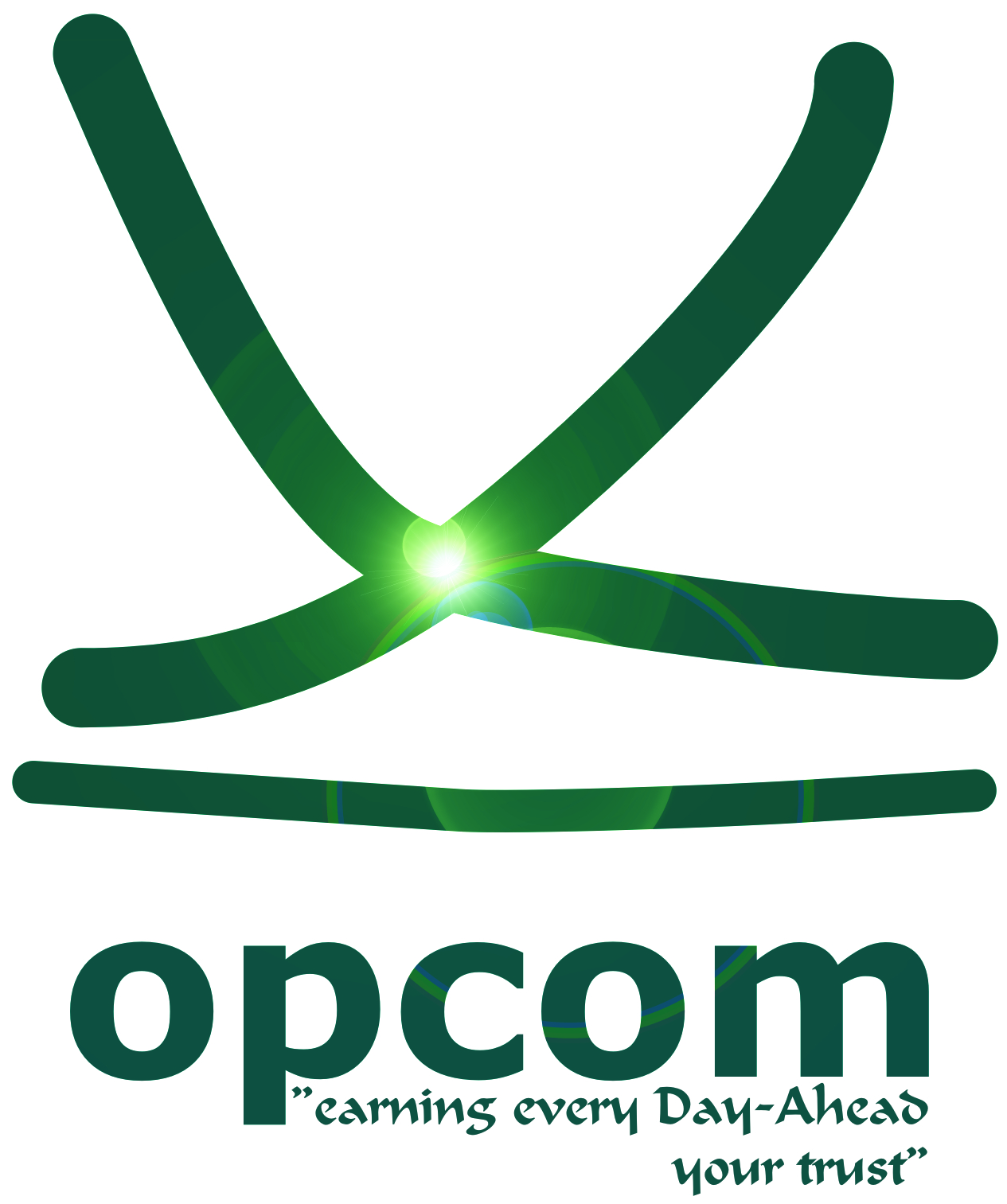 Cu o zi înainte
 de ziua de livrare
Piețe cuplate: CEHIA-SLOVACIA-UNGARIA-ROMÂNIA
Normal
Soluții de rezervă de ultimă instanță
LICITAȚII ZILNICE LOCALE ÎN PIAȚA DIN CEHIA
LICITAȚII EXPLICITE UMBRĂ
LICITAȚII EXPLICITE UMBRĂ
LICITAȚII ZILNICE LOCALE ÎN PIAȚA DIN SLOVACIA
LICITAȚII EXPLICITE UMBRĂ
LICITAȚII ZILNICE LOCALE ÎN PIAȚA DIN ROMÂNIA
LICITAȚII ZILNICE LOCALE ÎN PIAȚA DIN UNGARIA
Nu va fi utilizată decuplarea parțială.
Pag. 41
Decuplarea și soluțiile de ultimă instanţă
Decuplarea 4M MC poate fi anunțată în două cazuri:

1) Atunci când nu e posibil, pentru o anumită zi, să se aloce capacitatea de transport disponibilă prin alocare zilnică implicită, de exemplu: un termen limită este atins și nu este gasită o soluție înainte de termenul limită pentru publicarea rezultatelor pieței. Acest tip de decuplare este denumită „Decuplare totală”
Termenul limită pentru anunțarea decuplării este 12:35.

2) Atunci când nu este posibil, pentru o anumită zi, să se soluționeze problemele severe din sistemul mTMF și/sau din procesul de calcul/furnizare a ATC-urilor. În acest caz decuplarea este anunțată din timp, de exemplu cu mult înainte de închiderea porții de transmitere a ofertelor. Acest tip special de decuplare este denumit „Decuplare timpurie”. Ora implicită a „Decuplării timpurii” are ca scop să mențină neschimbată ora de închidere a porții de transmitere a ofertelor (11:00).

Termenul limită pentru anunțarea decuplării timpurii este 10:30.
Pag. 42
Licitație Umbră – soluție de ultimă instanţă pentru alocarea capacității pentru 4M MC
ČEPS și MAVIR sunt organizatorii licitațiilor umbră in CZ-SK-HU-RO MC
ČEPS pentru granița CZ – SK; MAVIR pentru granițele SK – HU & HU – RO

Principalele caracteristici:
Ofertele pentru licitațiile umbră pot fi încărcate pentru 30 de zile consecutive în avans;
Dacă decuplarea nu este anunțată, ofertele nu sunt evaluate, nu se face alocarea explicită a capacității;
Până în momentul anunțării decuplării și trecerea la soluția de ultimă instanţă, ofertele sunt evaluate;
După publicarea rezultatelor licitației explicite, registrele ofertelor Burselor sunt încă deschise pentru 20 minute pentru actualizarea ofertelor la Burse;
Nu va fi nici o schimbare în procesul de notificare.
Pag. 43
Date de contact ale organizatorilor de Licitații Umbră
Pag. 44
Publicare 
ATC
Proces de cuplare 
CZ-SK-HU-RO
Redeschidere
Registru oferte
Calcule locale 
     OTE, OKTE, HUPX și OPCOM
(cu posibilitatea licitației secundare)
Închidere poartă transmitere oferte
Decuplarea Modul soluție de rezervă de ultimă instanţă
Notificare
Publicarea 
rezultatelor
Licitației Umbră
Deschiderea Porții pentru Licitația Umbră pentru granițele
CZ-SK, SK-HU și HU-RO
Ora de 
început
Termen limită notificări
14:30
09:15
12:35
Ora de 
sfârșit
12:35
CZ SK HU RODecuplate
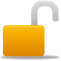 Probleme
tehnice
12:45
Ora de
început
12:05
11:40
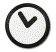 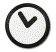 13:30 – 13:45
11:00
12:35
13:05
13:30 – 13:45
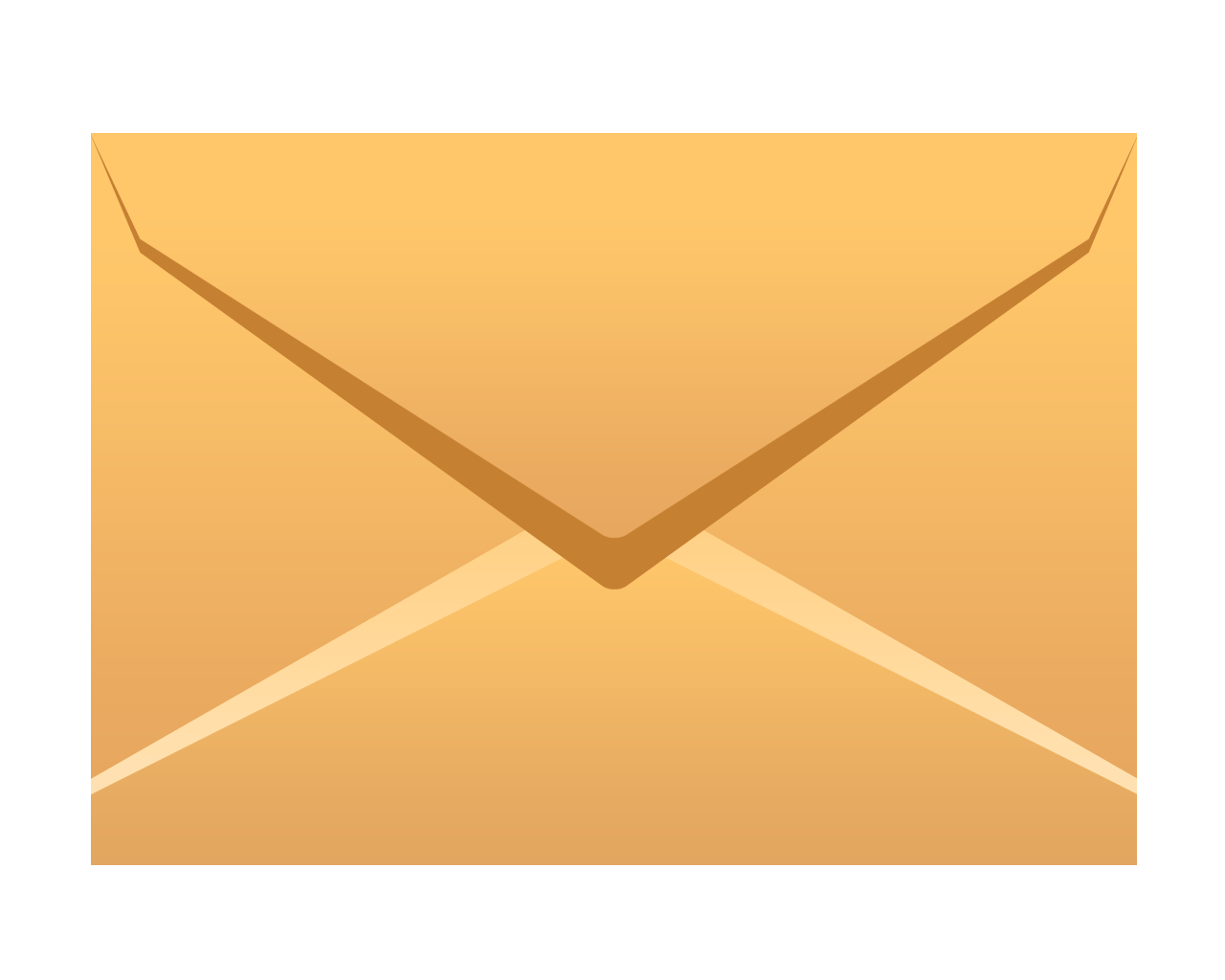 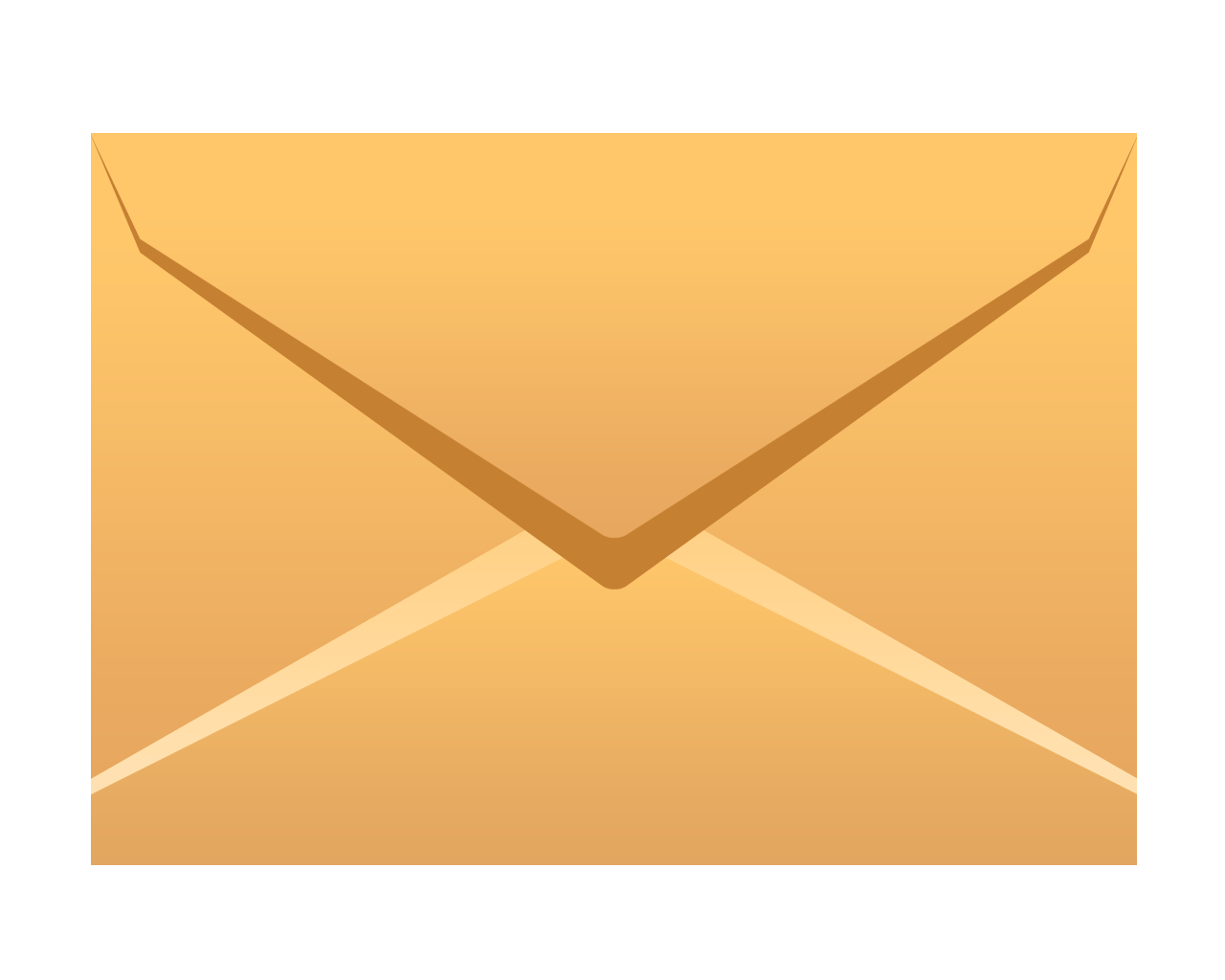 13:05
14:30
09:30
Oră de
Sfârșit
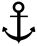 Risc de decuplare 
și Licitație Umbră
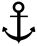 Amânarea publicării rezultatelor cuplării
12:35 – 12:40
12:35
~ 11:15
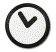 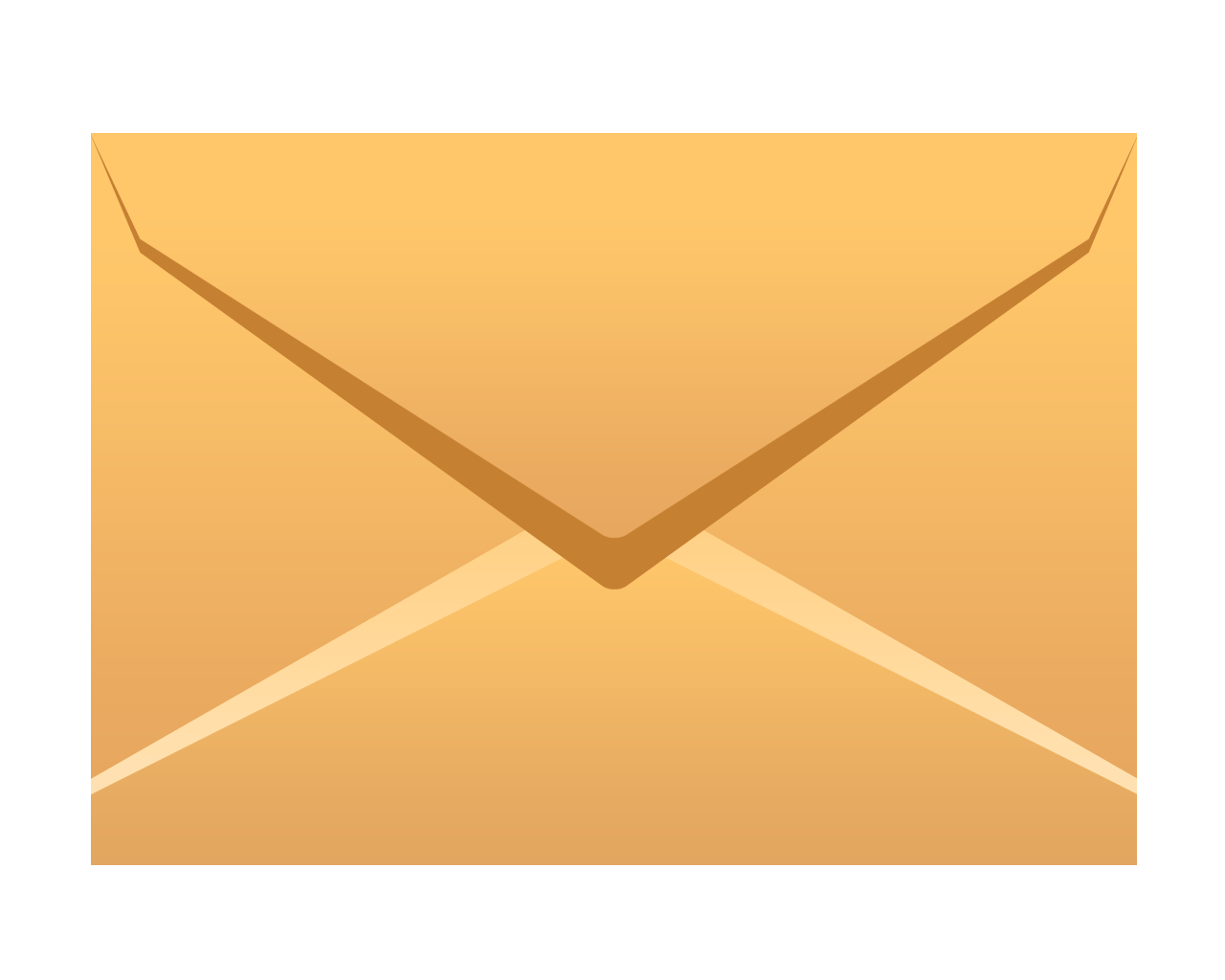 Decuplare totală și Licitație Umbră
Actualizarea ofertelor în sistemul de licitații explicite (procedura de ultimă instanţă)
Pag. 45
DecuplareaModul soluție de rezervă de ultimă instanţă
Pag. 46
DecuplareaModul soluție de rezervă de ultimă instanţă
Exemplu de mesaj „Decuplare totală și Licitație Umbră”:


Decuplare totală și Licitație Umbră

Datorită unor probleme tehnice, CZ-SK-HU-RO MC nu poate fi realizată pentru ziua de livrare: DD.MM.YYYY.

CZ, SK, HU și RO sunt decuplate. Calculele locale vor fi rulate separat de HUPX, OKTE, OTE și OPCOM pentru cele patru piețe.
Ca o consecință a decuplării CZ-SK-HU-RO, registrele de oferte CZ-SK-HU-RO vor fi redeschise cât de curând tehnic posibil (cel mai târziu 12:45) și închise în final la 13:05. Pentru mai multe informații vă rugăm să urmaţi regulile interne ale fiecărei Burse.

ATC-urile pentru granițele SK-HU, CZ-SK și HU-RO vor fi alocate explicit prin Licitație Umbră. Vă rugăm să consultați site-ul MAVIR (sistemul KAPAR) pentru frontierele SK-HU și HU-RO și / sau CEPS (Platforma DAMAS) pentru frontiera CZ-SK pentru a obține rezultatele Licitației Umbră, care sunt disponibile cât mai curând posibil (cel mai târziu la 12:45).
Pag. 47
Primire și Publicare ATC
Deschidere
Registru oferte
Calcule locale 
     OTE, OKTE, HUPX și OPCOM
(cu posibilitate licitație secundară)
Decuplarea timpurieModul soluție de rezervă de ultimă instanţă
Notificare
Deschidere poartă Licitație Umbră
pe granițele CZ-SK, SK-HU și HU-RO
Publicare 
rezultate 
Licitație Umbră
Ora de 
inceput
Termen limită
notificare 14:30
09:15
10:30
09:15
Ora de 
Sfârșit
10:30
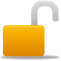 CZ SK HU RODecuplare
Probleme
tehnice
10:40
10:00
~ 9:30
Ora de 
inceput
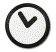 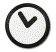 10:30
11:00
11:25 – 11:40
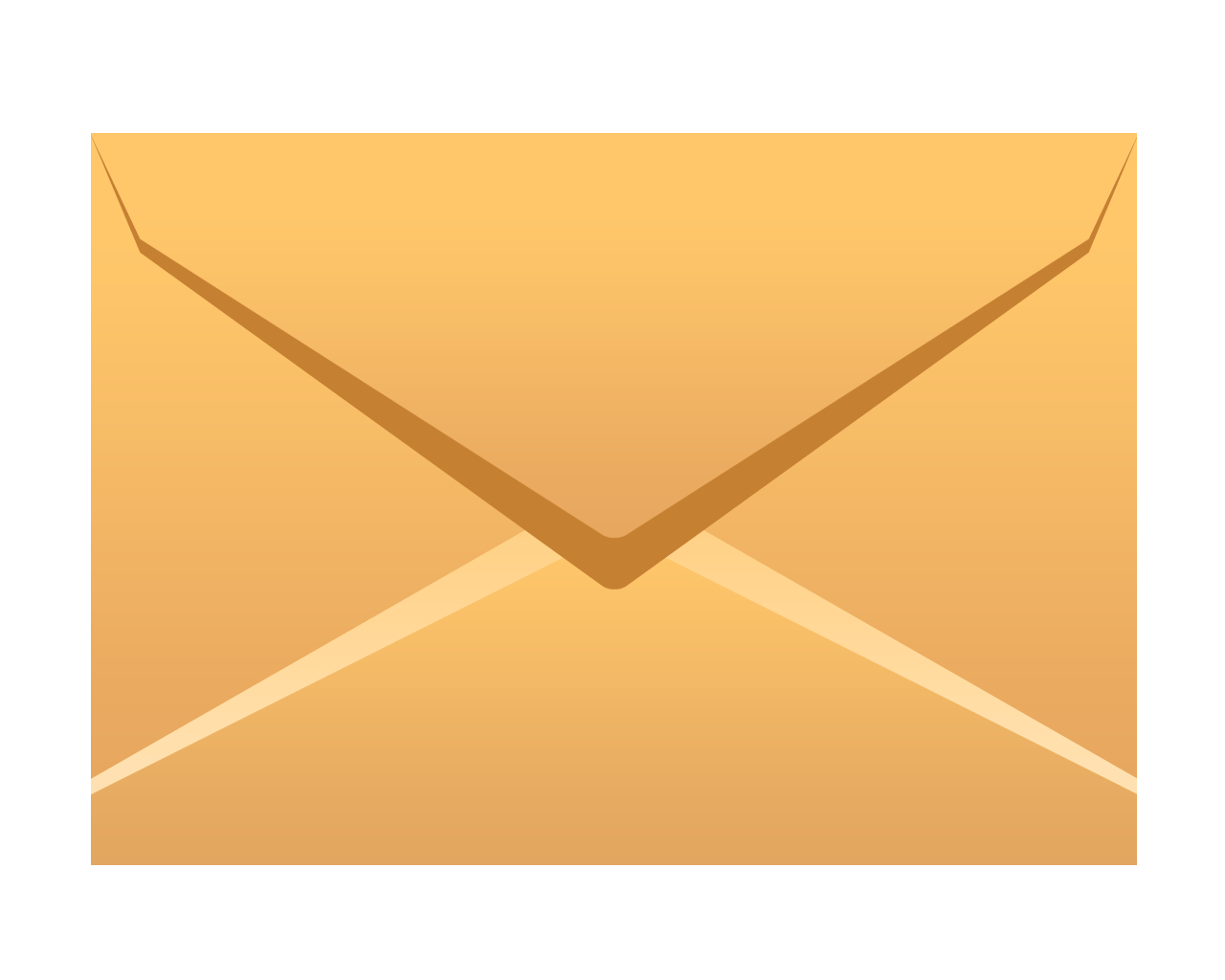 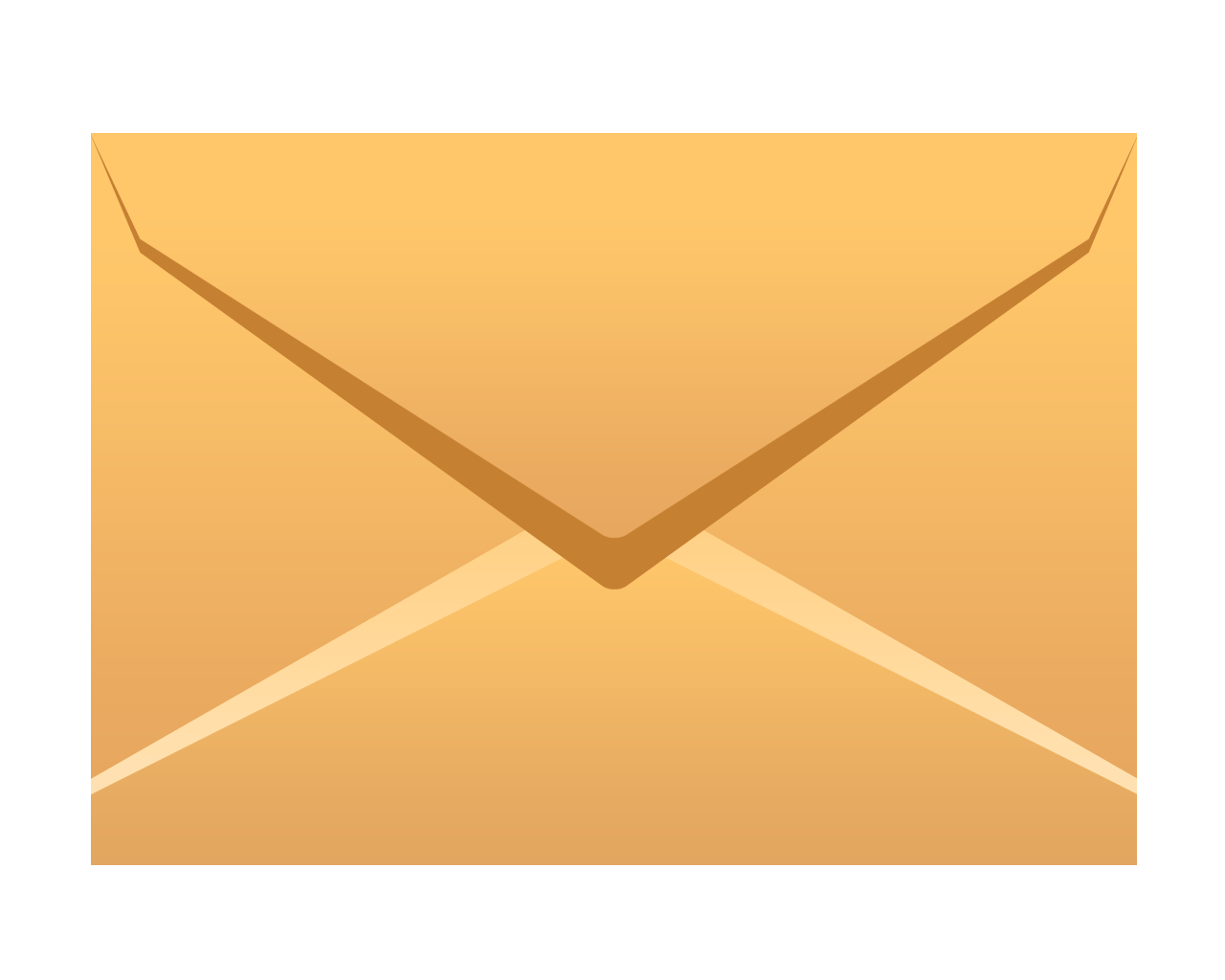 11:25 – 11:40
11:00
14:30
Ora de 
Sfârșit
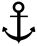 Risc de decuplare timpurie 
și Licitație Umbră
Amânarea publicării valorilor ATC

Amânarea publicării ATC
10:30
~ 9:20
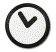 10:30-10:35
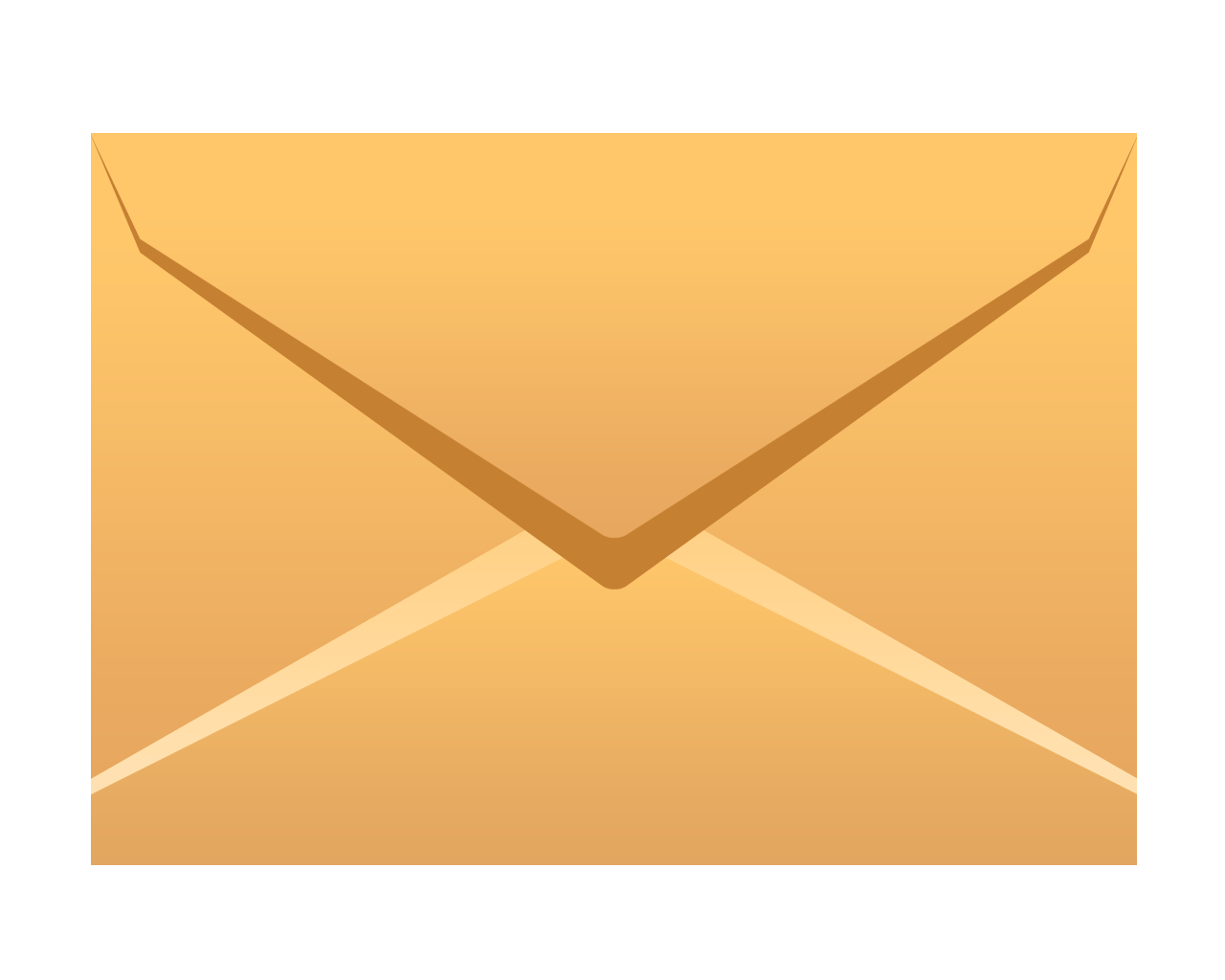 Decuplare timpurie și Licitație Umbră
Actualizarea ofertelor în sistemul de licitații explicite de capacitate (procedura de ultimă instanţă)
Pag. 48
Decuplare timpurieModul soluție de rezervă de ultimă instanţă
Pag. 49
Decuplare timpurieModul soluție de rezervă de ultimă instanţă
Exemplu de mesaj „Decuplare timpurie și Licitație Umbră”:

Decuplare timpurie și Licitație Umbră

Ca urmare a unor probleme severe în procesul de cuplare a piețelor / procesul ATC, întreaga zonă cuplată CZ-SK-HU-RO va rămâne total decuplată pentru ziua de livrare DD.MM.YYYY.
Calculul se va efectua local, separat de fiecare din cele 4 burse OTE, OKTE, HUPX și OPCOM. 
Vă rugăm să aveți în vedere că ora de închidere a pieței pentru transmiterea ofertelor la bursele OTE, OKTE, HUPX și OPCOM este cea pentru situația normală, respectiv 11:00. Pentru mai multe informații vă rugăm să consultați regulile pieței locale.
ATC-urile pentru granițele CZ-SK, SK-HU și HU-RO vor fi alocate explicit prin intermediul Licitației Umbră. Vă rugăm să consultați pagina web a ČEPS (platforma DAMAS) pentru granița CZ-SK și/sau pagina web a MAVIR (sistemul KAPAR) pentru granițele SK-HU și HU-RO pentru rezultatele Licitației Umbră care vor fi disponibile cât mai curând posibil (nu mai târziu de 10:40).
Pag. 50
Comunicarea Până la momentul decuplării și aplicarea procedurii de ultimă instanţă
Termen notificări
12:40 
(cel mai târziu)
10:35 
(cel mai târziu)
09:30 -10:30
11:35 –
11:40
12:05
11:40
10:00
09:30
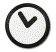 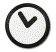 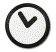 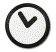 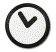 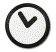 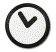 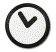 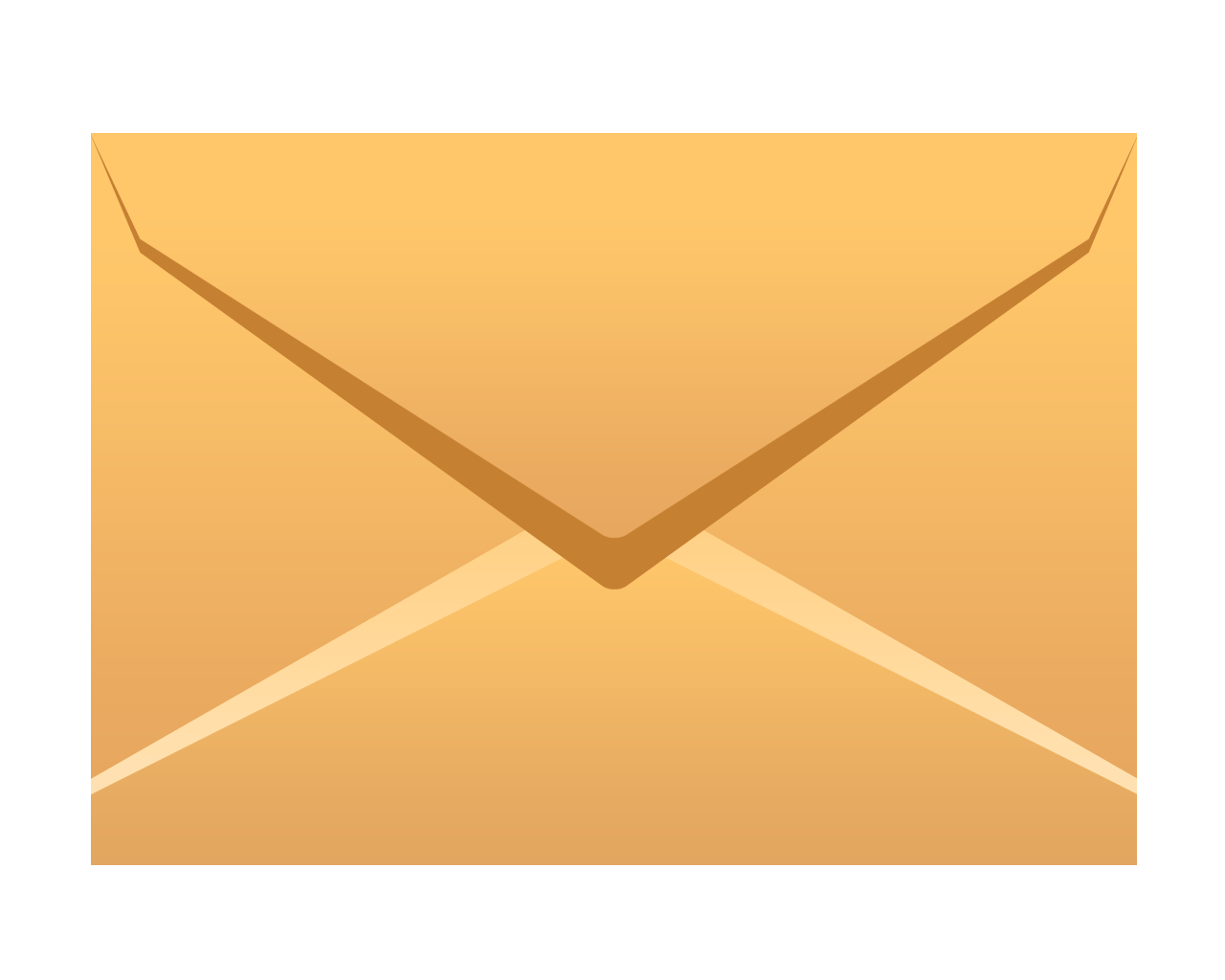 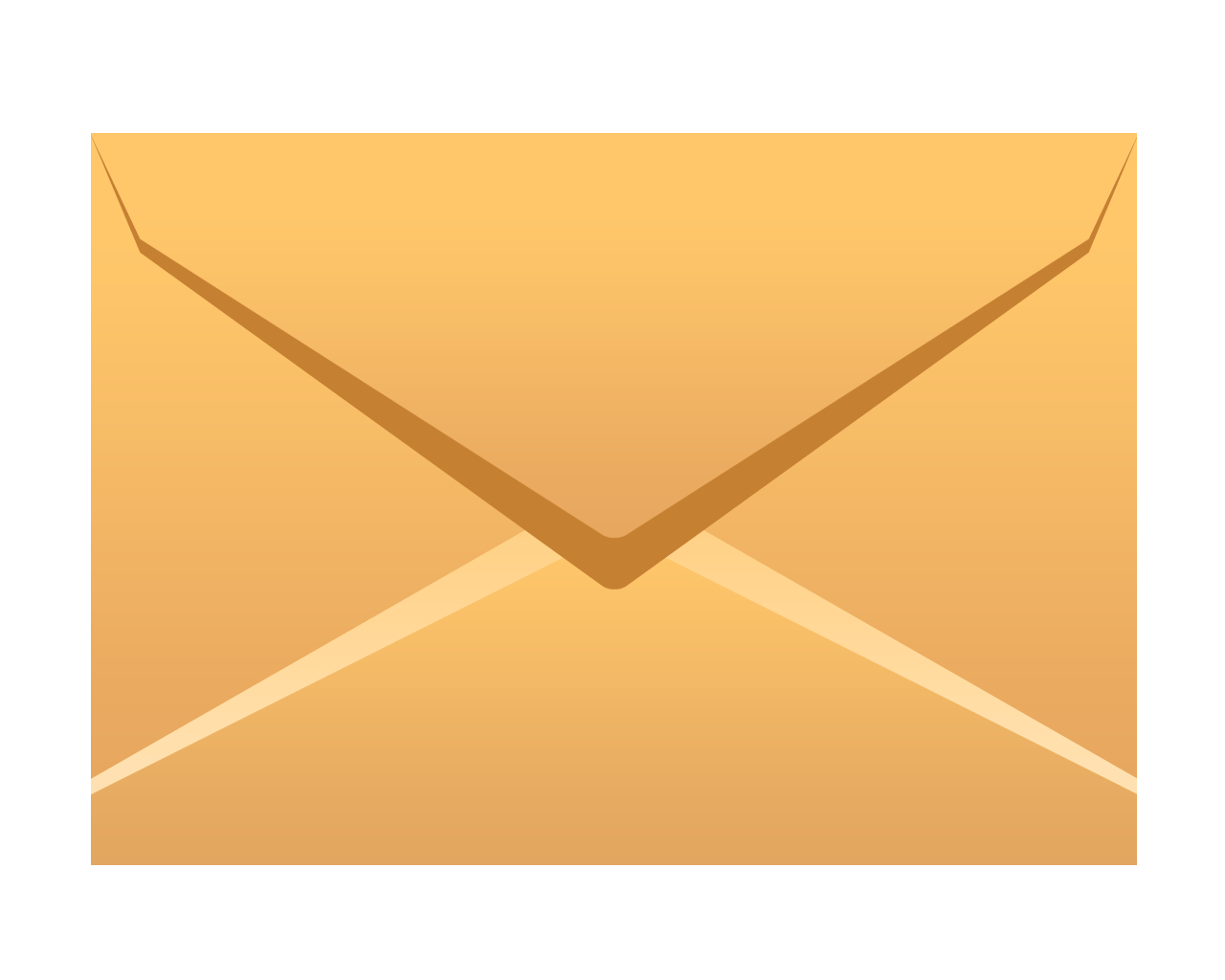 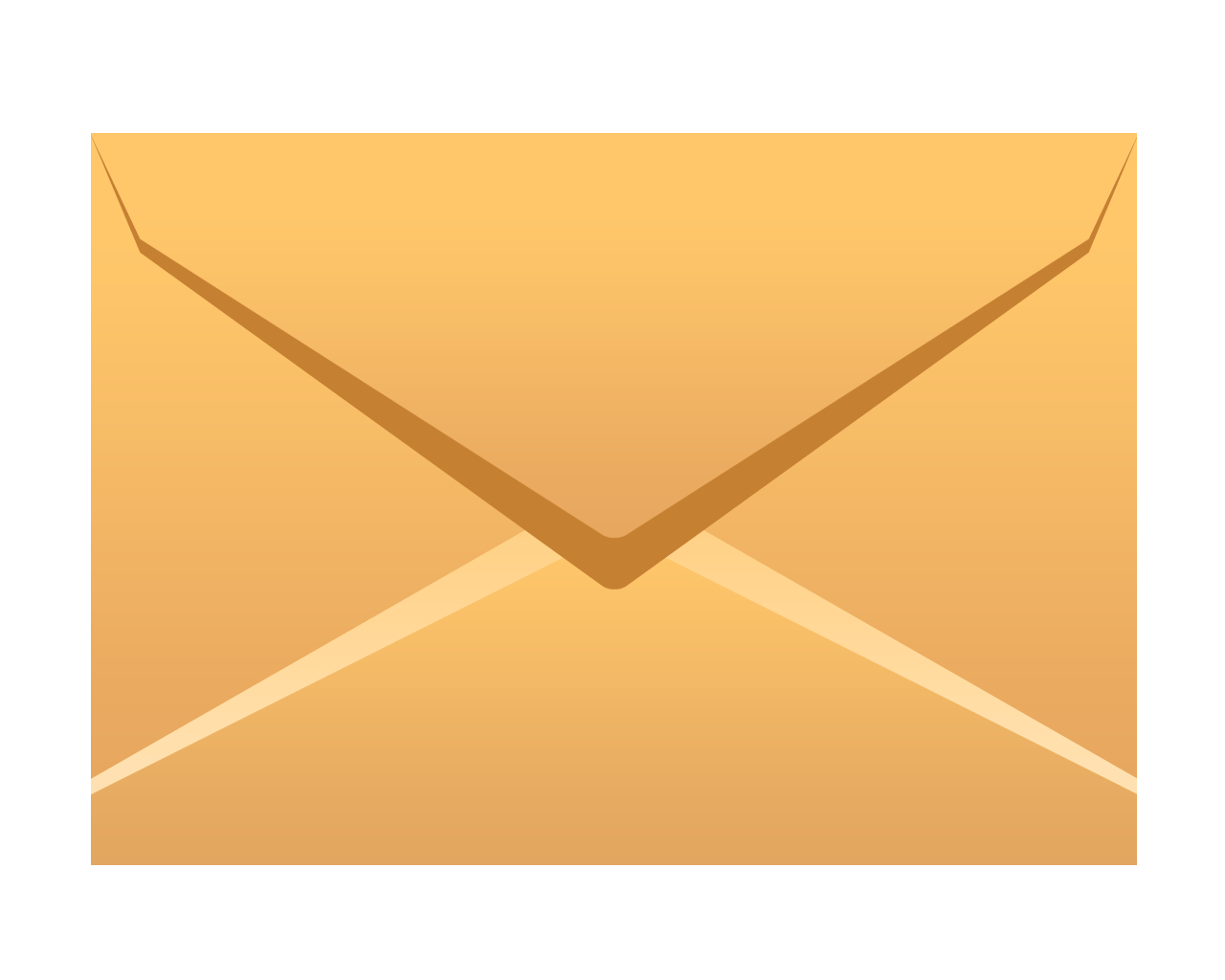 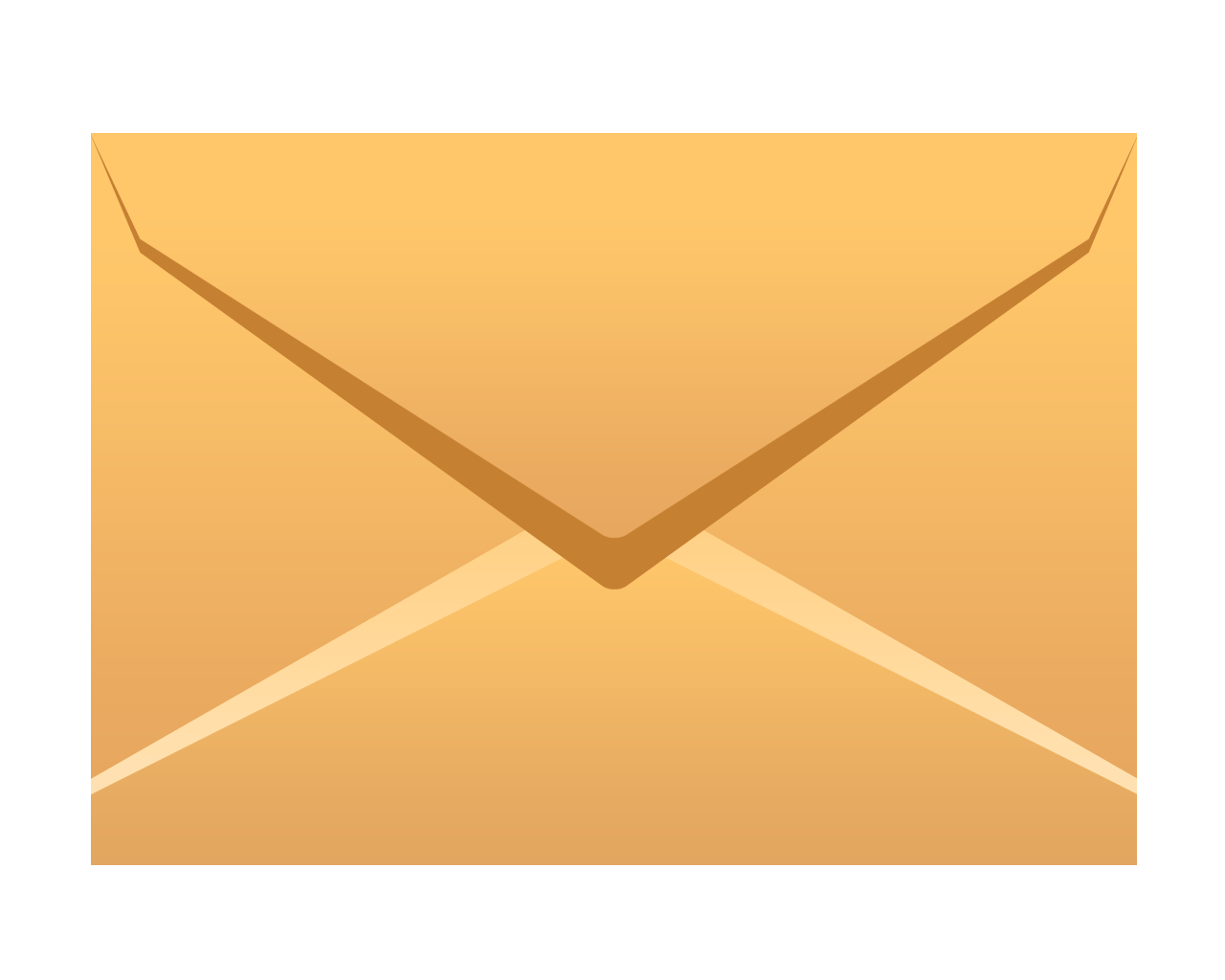 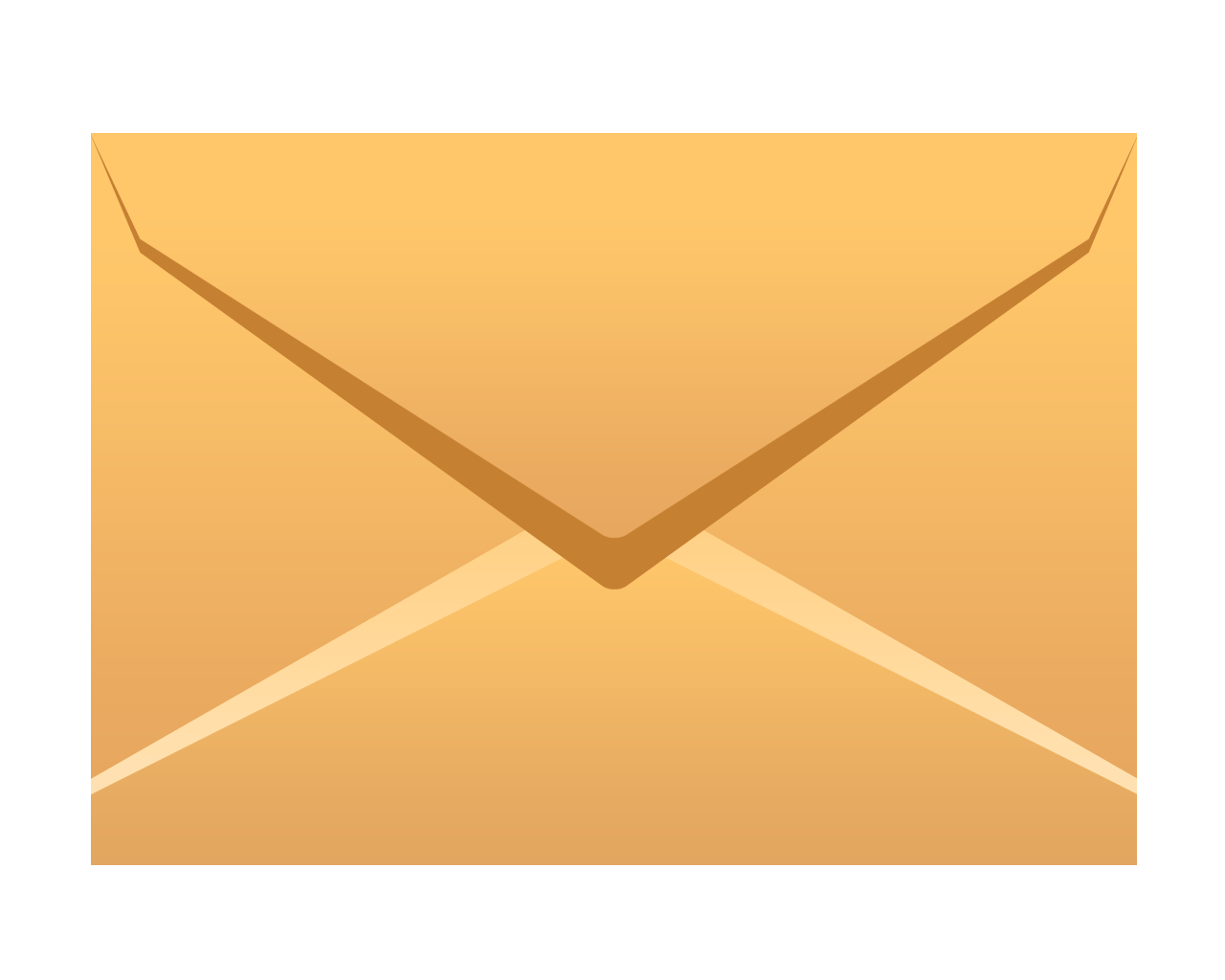 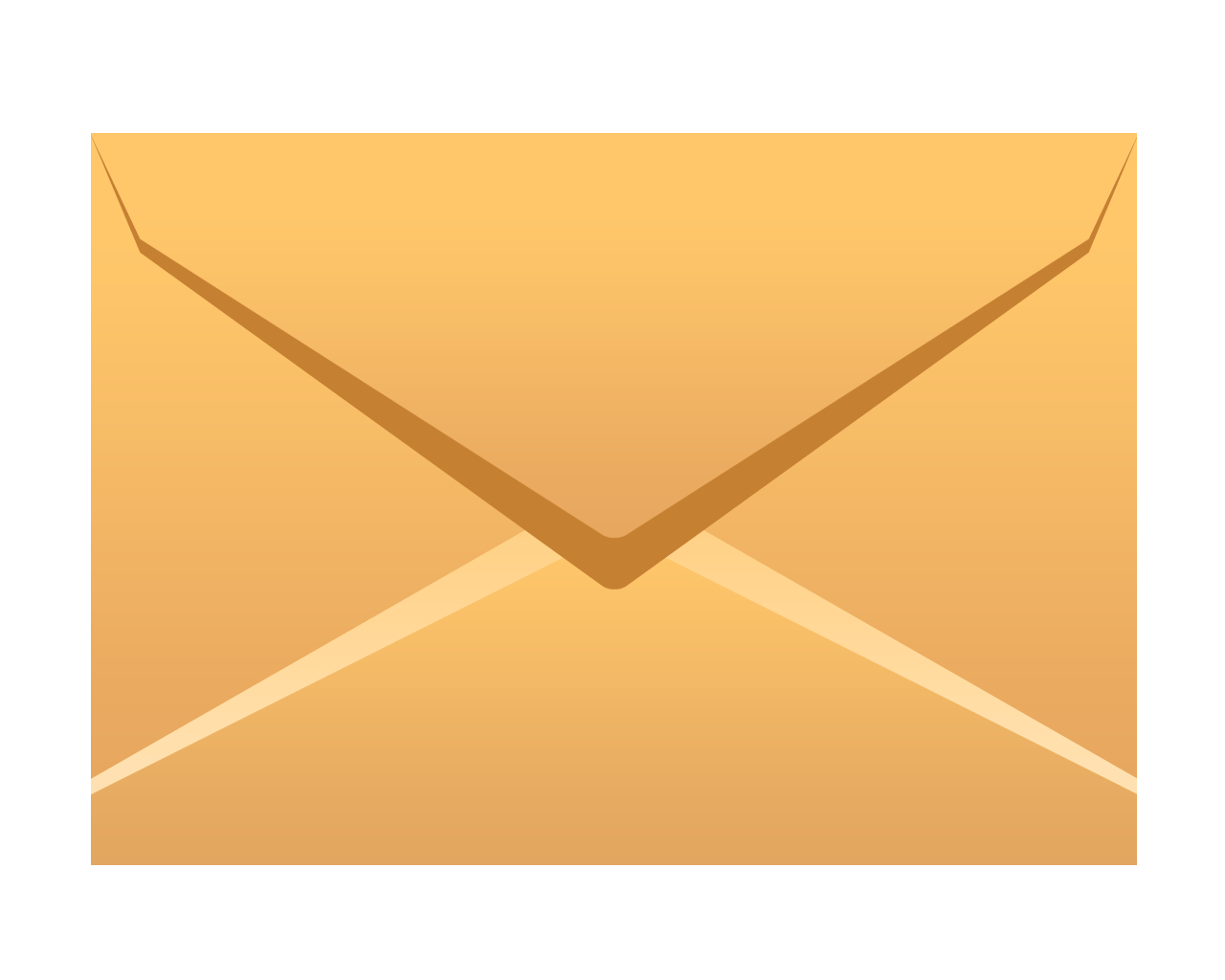 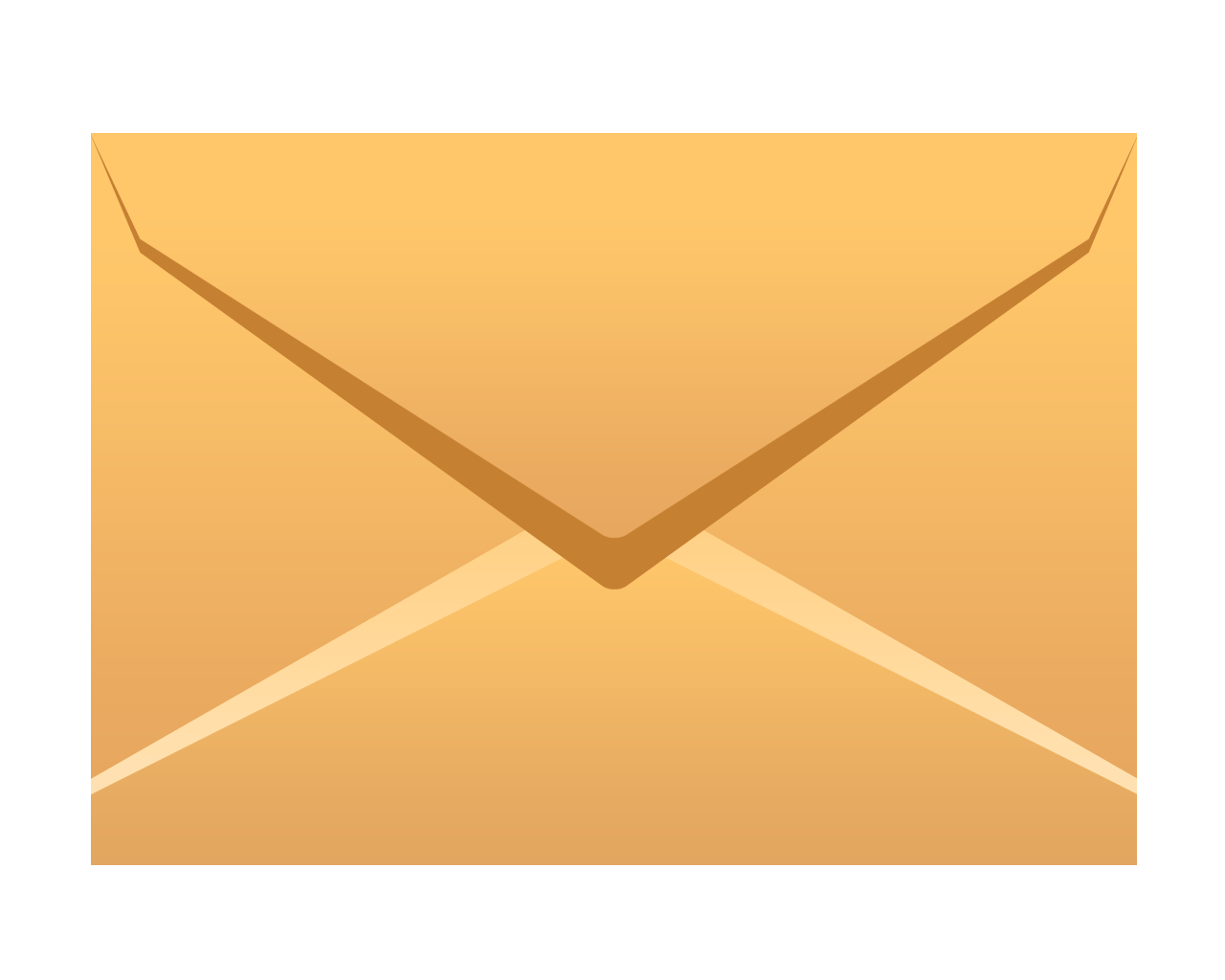 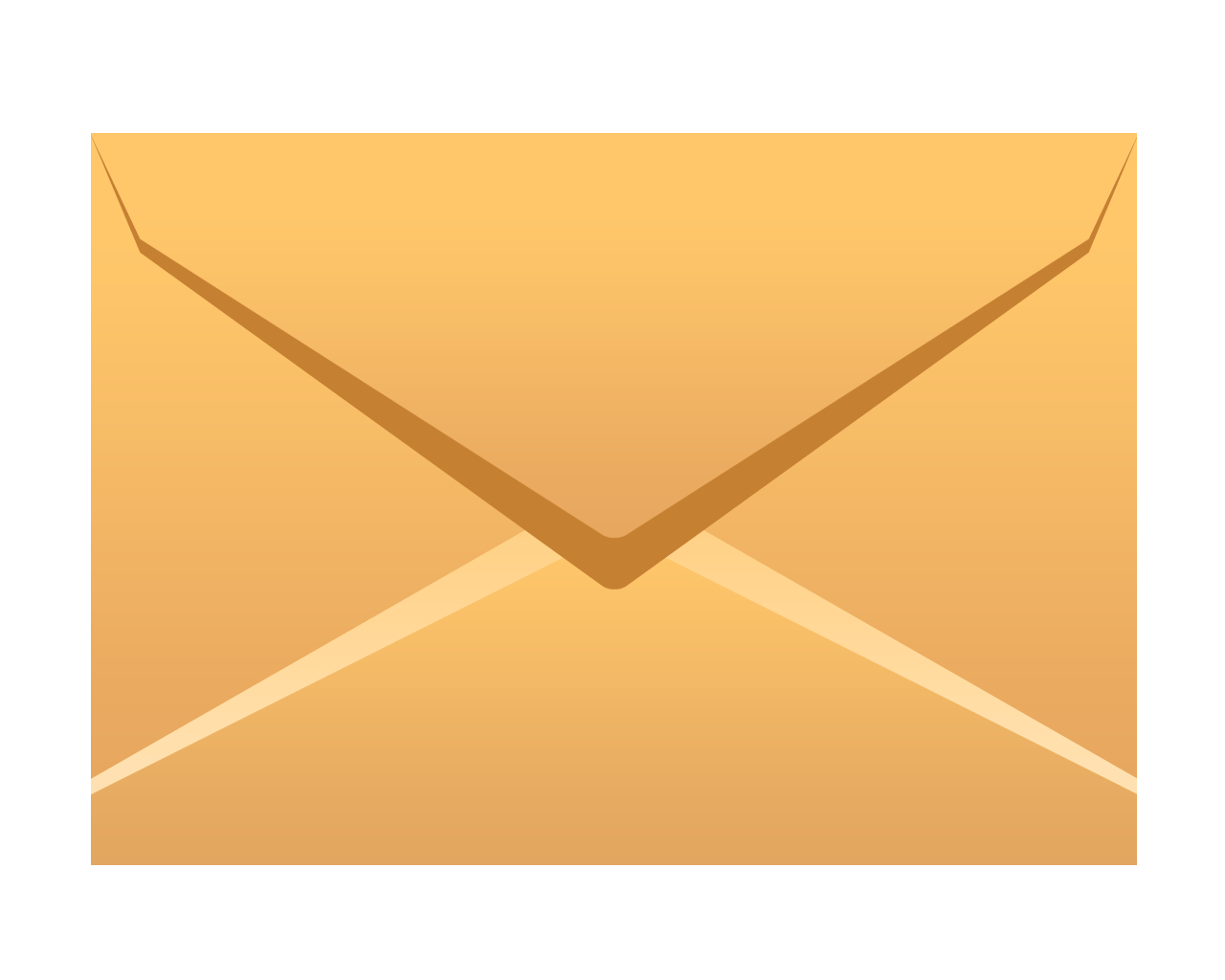 Decuplare timpurie și Licitație Umbră
Amânarea  publicării valorilor ATC

Amânare ATC
Amânarea  publicării rezultatelor cuplării
Risc de decuplare
şi Licitație Umbră
Modificare valori ATC
Risc de decuplare timpurie și Licitație Umbră
Decuplare completă și Licitație Umbră
Atingere prețuri prag – Redeschiderea registrului ofertelor
Pag. 51
Legendă
Inceputul unei activități
Sfârșitul unei activități 
Sfârșitul unei activități de publicare (ATC sau rezultate finale)
Sfârșitul unei activități amânate
Cuantificarea întârzierii unui pas de publicare
(roșu = întârziat, verde = neîntârziat)
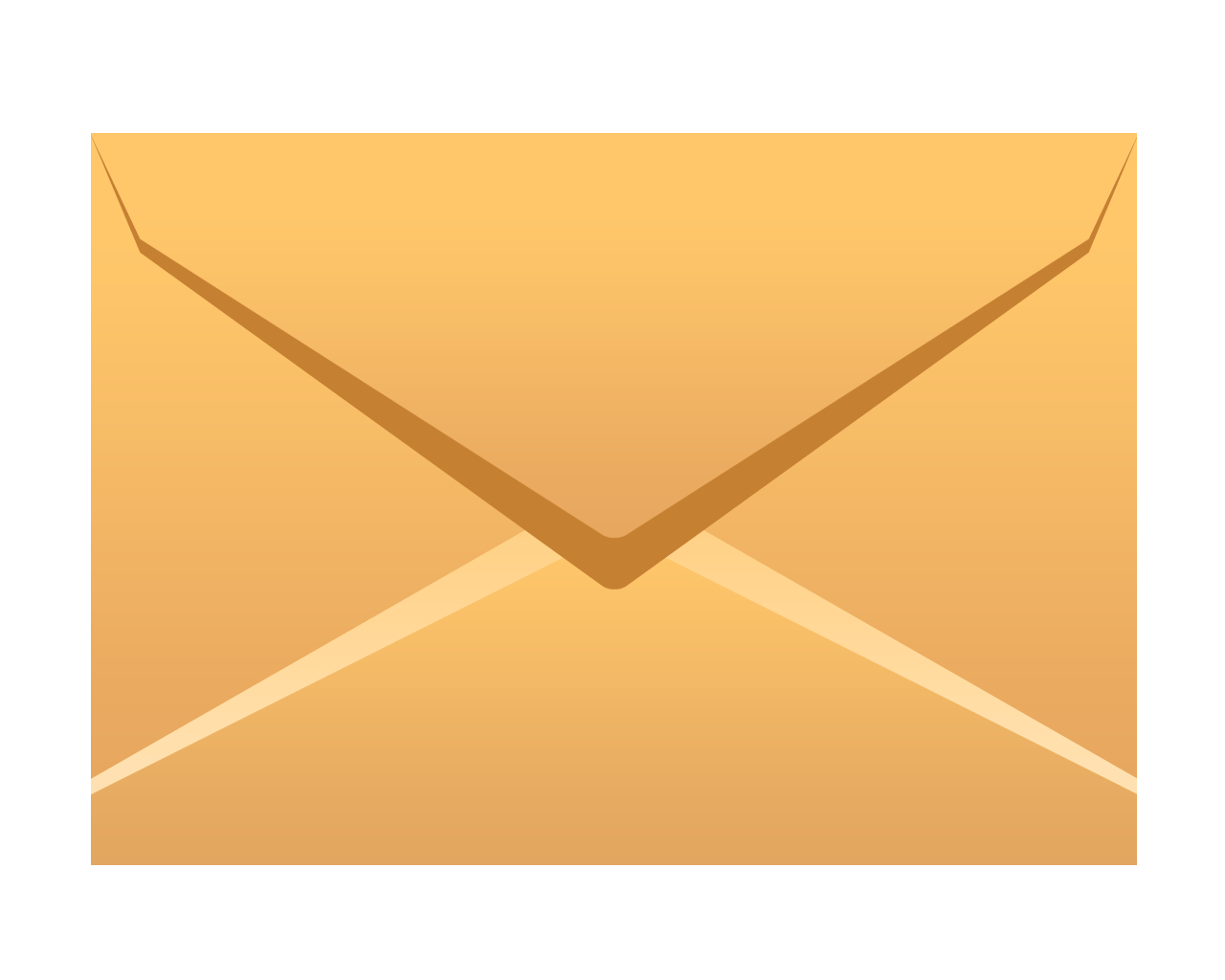 Momentul comunicării
Obiectul comunicării
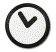 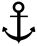 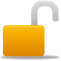 Decuplarea CZ-SK-HU-RO
Activitate care întâmpină probleme
Page 52
Agenda
4M MC – Aspecte generale
Cuplarea Pieței în teorie și practică
Care a fost evoluția?
Prezentarea procesului operațional
Procedurile detaliate și orarul comunicării cu participanții la piață 
Decuplarea și soluțiile de ultimă instanţă
Faza de testare cu participanții la piață și data lansării
Date de contact

Informații suplimentare despre Piața din România
Pag. 53
Faza testelor cu participanții la piață și data lansării
Testele interne de integrare sunt în curs de derulare. 
După încheierea cu succes a testelor interne de integrare vor fi efectuate testele complete de integrare cu participanții la piață.
Testele cu participanții la piață sunt planificate pentru perioada 13/10/2014-24/10/2014.
Perioada exactă de desfășurare a testelor cu participanții la piață va fi anunțată înainte de începerea efectivă a perioadei de testare.
Participanții la piață pot participa numai la testele organizate de bursele unde sunt înregistrați. 
Testele de acceptare se vor desfășura cu puțin timp înainte de lansarea cuplării.
Data lansării cuplării este planificată pentru 11 noiembrie 2014 în condițiile finalizării cu succes a testelor cu participanții la piață și a testelor de acceptare, precum a aprobării finale a cadrului de reglementare.
Pag. 54
30/09/2014
Date de contact
Pag. 55
Agenda
4M MC – Aspecte generale
Cuplarea Pieței în teorie și practică
Care a fost evoluția?
Prezentarea procesului operațional
Procedurile detaliate și calendarul comunicării (schimbului de informații) cu participanții la piață 
Decuplarea și soluțiile de ultimă instanţă
Faza de testare cu participanții la piață și data lansării
Date de contact

Informații suplimentare despre Piața din România
Pag. 56